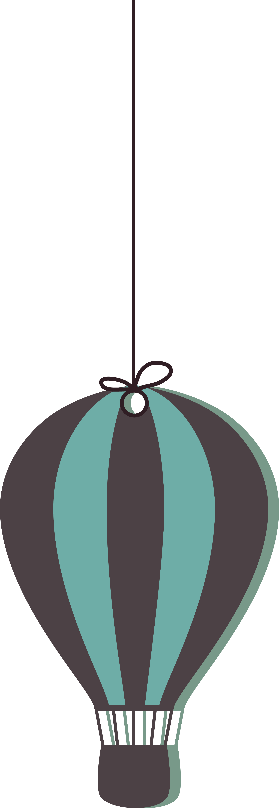 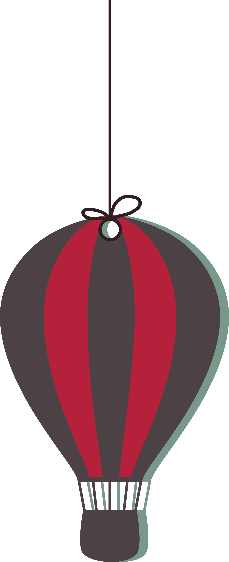 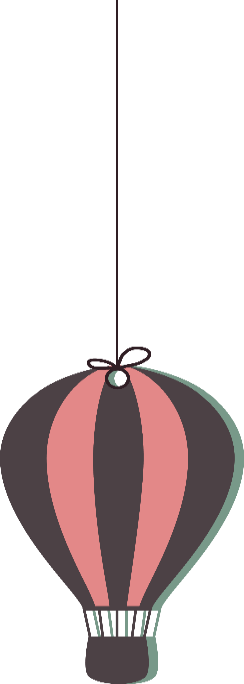 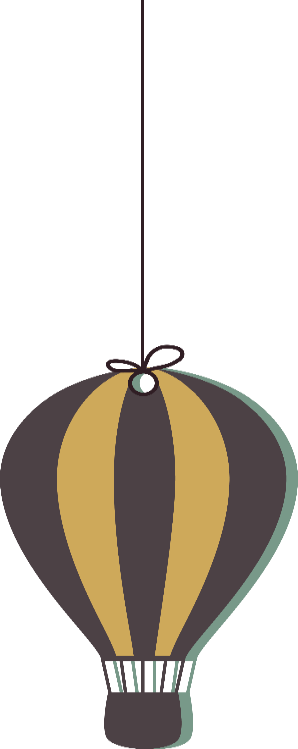 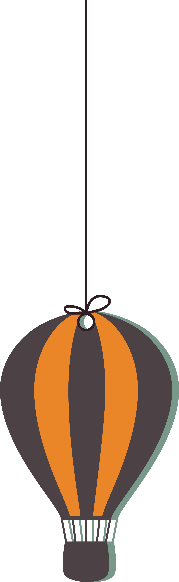 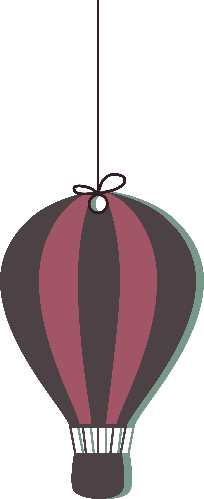 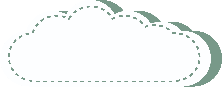 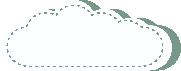 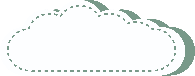 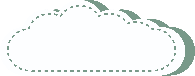 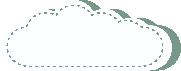 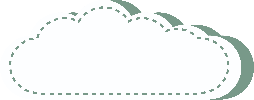 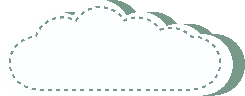 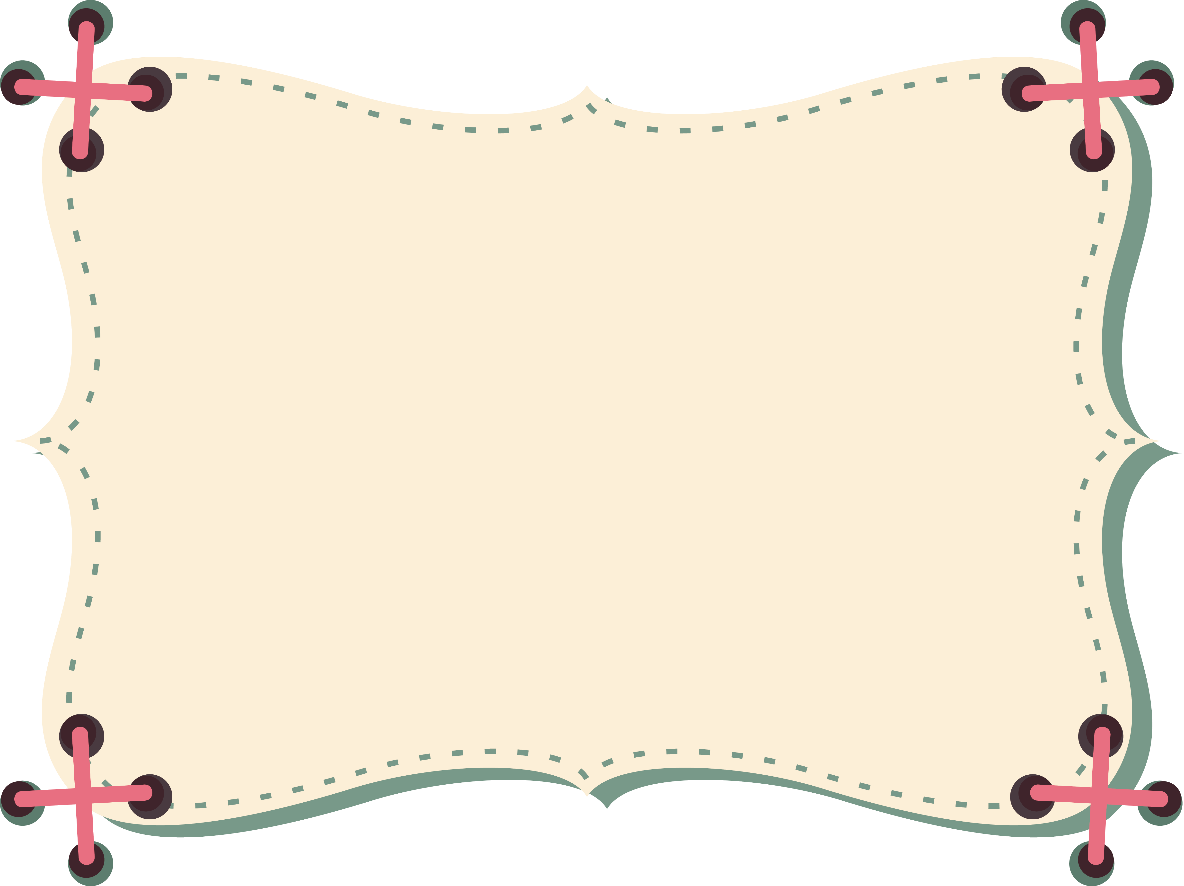 性別工作平等法規及實務解析
鄭津津教授
 國立中正大學法律系
1
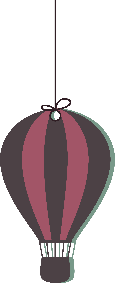 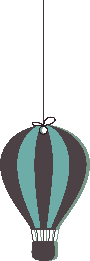 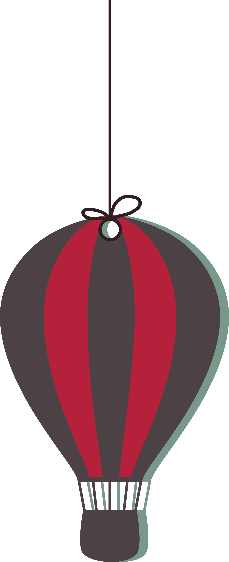 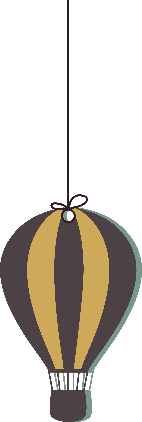 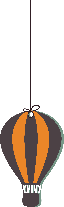 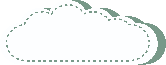 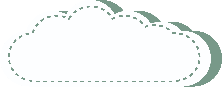 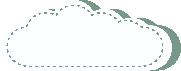 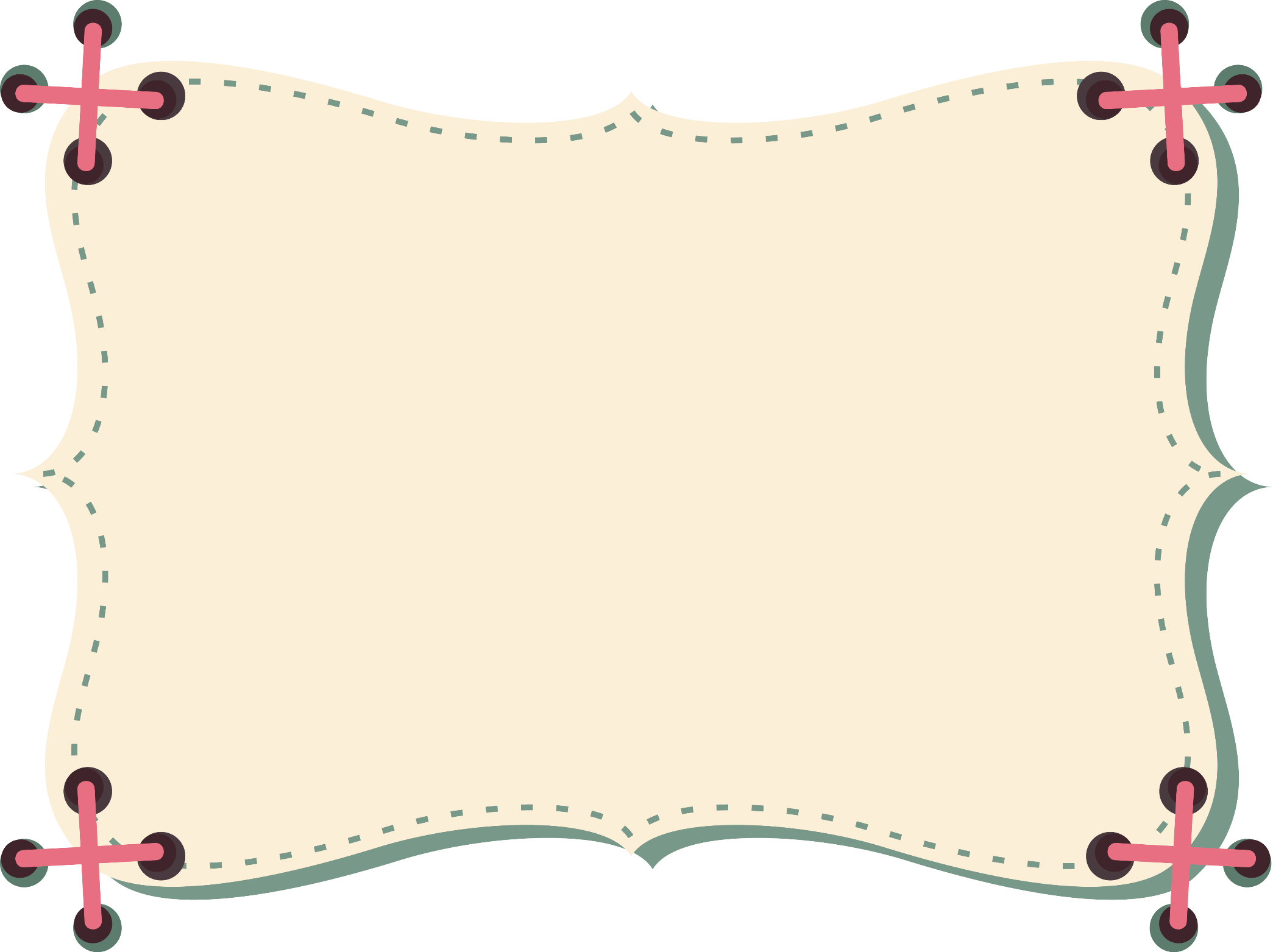 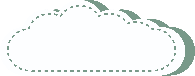 目 錄
01
前言
04
雇主的損害賠償責任
02
性別歧視的禁止
促進工作平等措施
05
03
工作場所性騷擾之防治
2
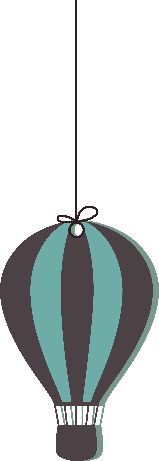 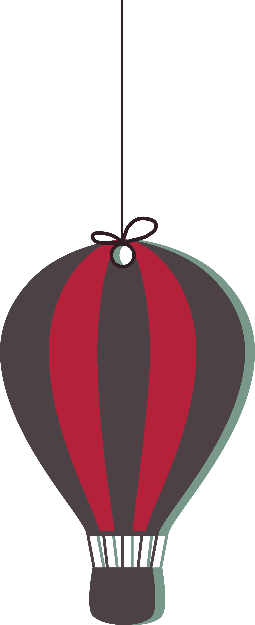 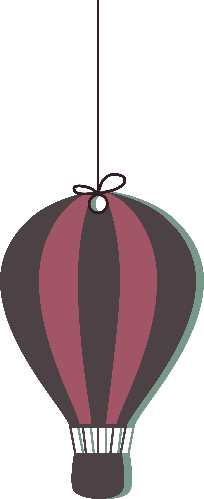 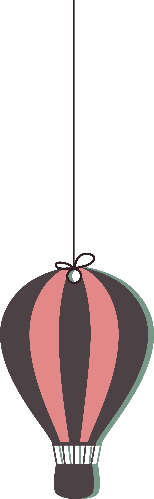 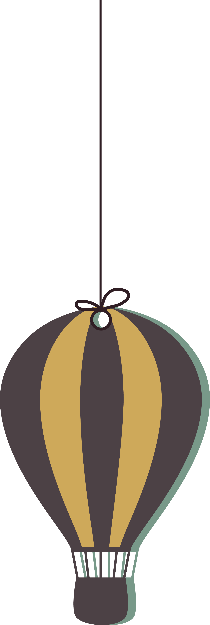 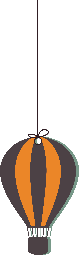 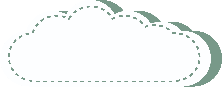 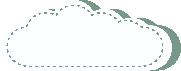 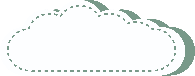 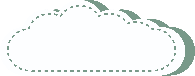 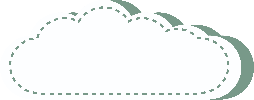 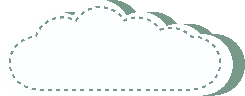 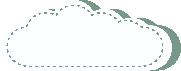 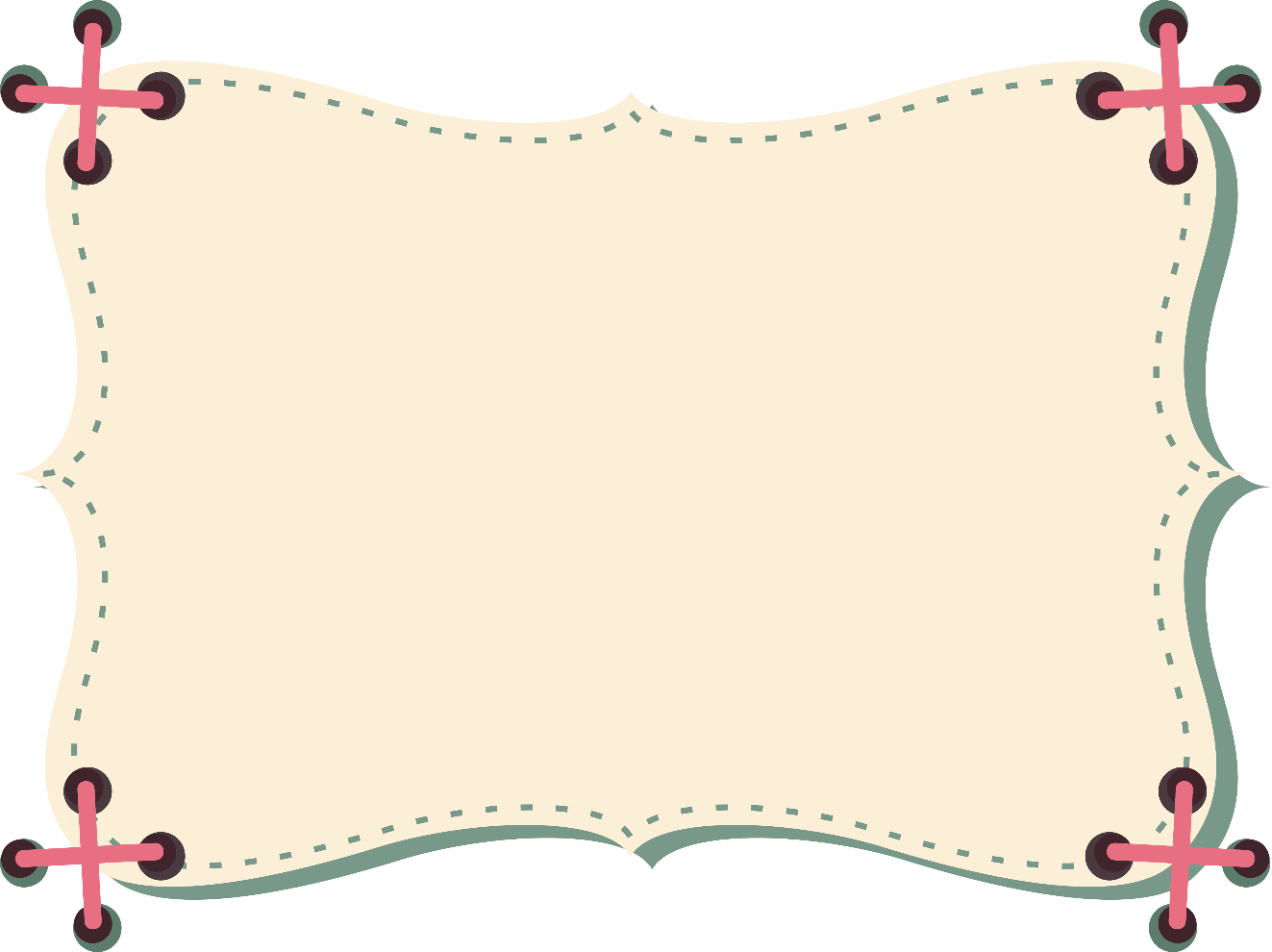 PART 01
前言
3
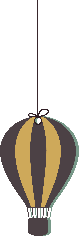 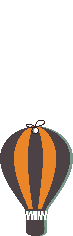 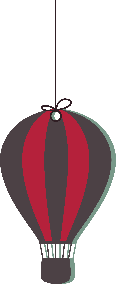 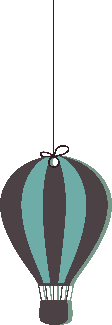 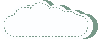 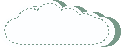 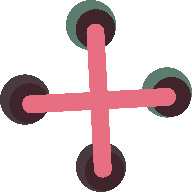 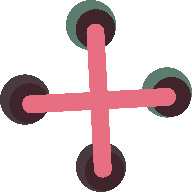 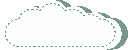 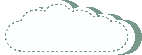 為消弭職場中性別歧視的現象，各國無不制定禁止性別歧視與促進性別工作平等的法律與相關制度，其規範的內容涵蓋性別歧視的禁止、工作場所性騷擾的防治、促進工作平等措施、救濟程序等。
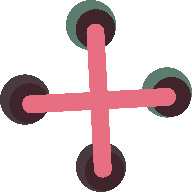 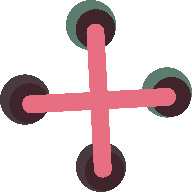 4
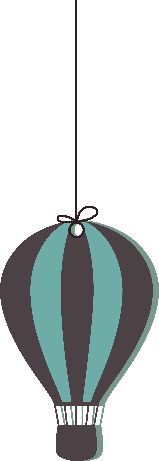 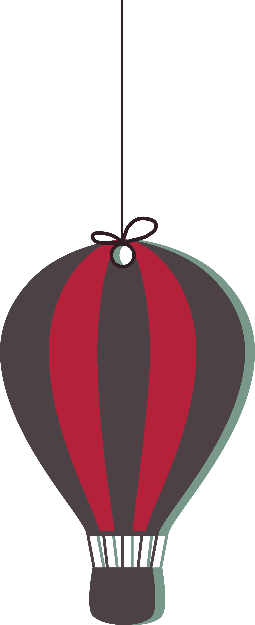 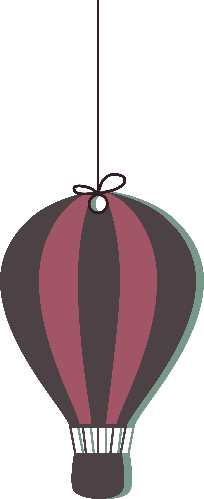 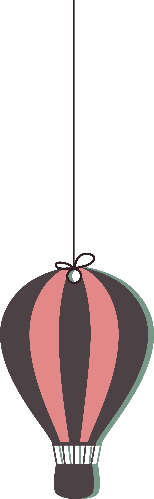 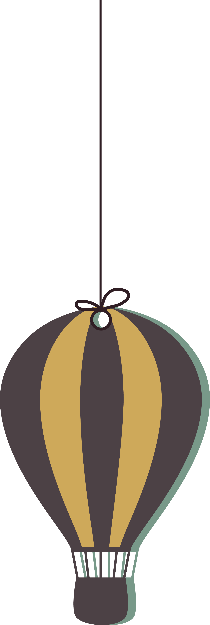 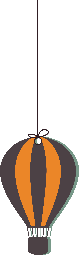 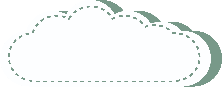 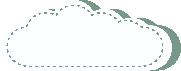 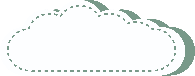 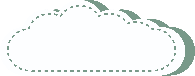 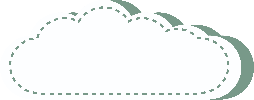 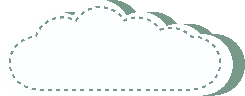 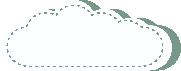 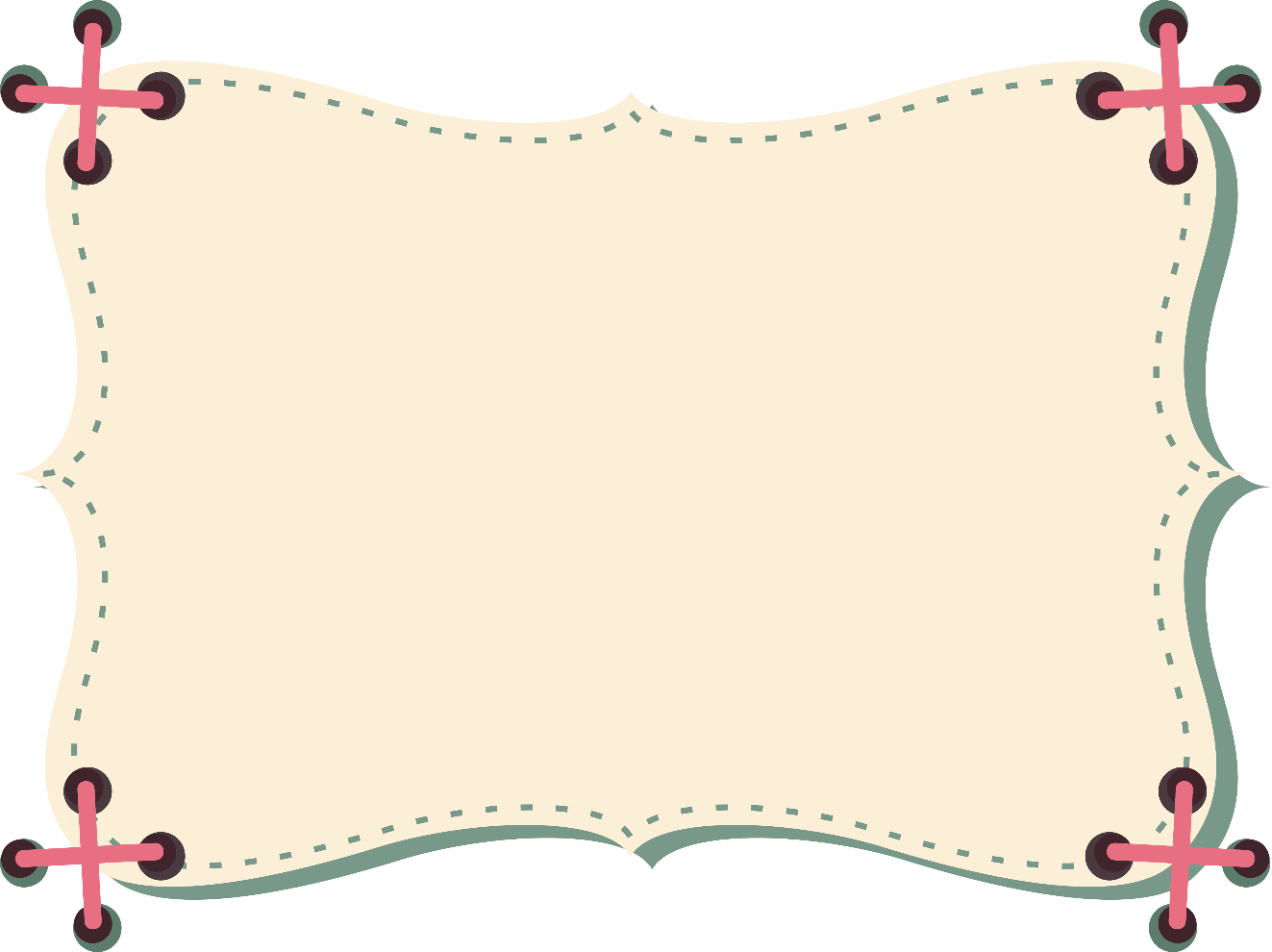 PART 02
性別歧視的禁止
5
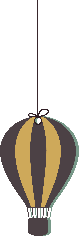 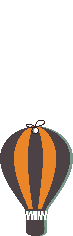 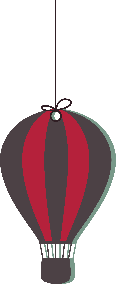 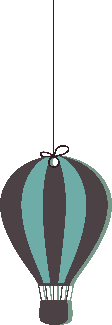 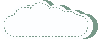 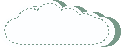 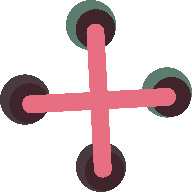 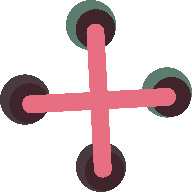 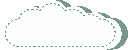 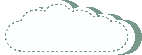 一、性別歧視的禁止
在「性別歧視禁止」方面，性別工作平等法禁止雇主在下列事項中對求職者或受僱者，因其性別或性傾向而給予差別待遇：
(1)招募、甄試、進用、分發、配置、考績、陞遷
(2)舉辦或提供教育、訓練其他類似活動
(3)舉辦或提供各項福利措施
(4)薪資之給付
(5)退休、資遣、離職及解僱。
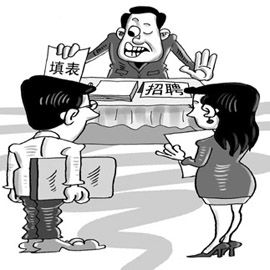 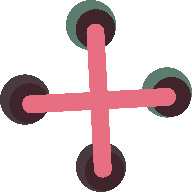 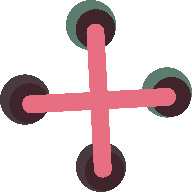 6
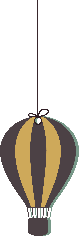 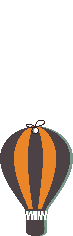 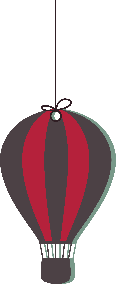 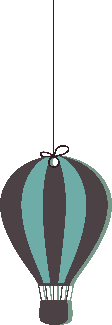 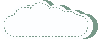 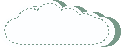 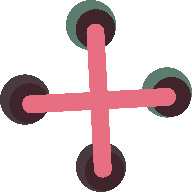 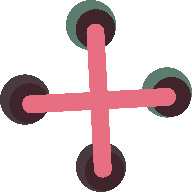 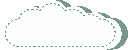 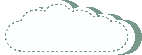 一、差別待遇的禁止
例外情形：
(1)雇主在決定招募、甄試、進用、分發、配置、考績或陞遷事項時，若能證明某些工作的性質僅適合特定性別者，則得因求職者或受僱者之性別或性傾向而有差別待遇。

(2)雇主在薪資給付上，若是基於年資、獎懲、績效或其他非性別因素之正當理由，則得給予不同性別或不同性傾向受僱者不同之待遇。
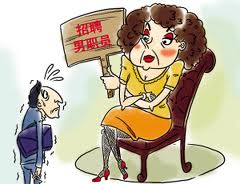 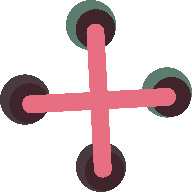 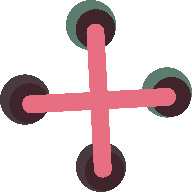 7
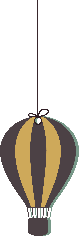 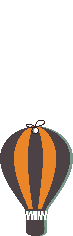 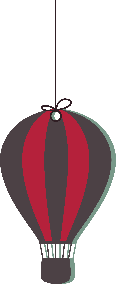 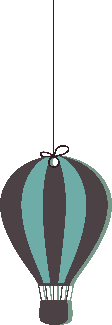 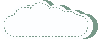 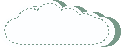 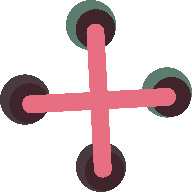 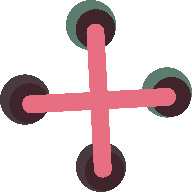 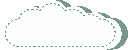 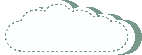 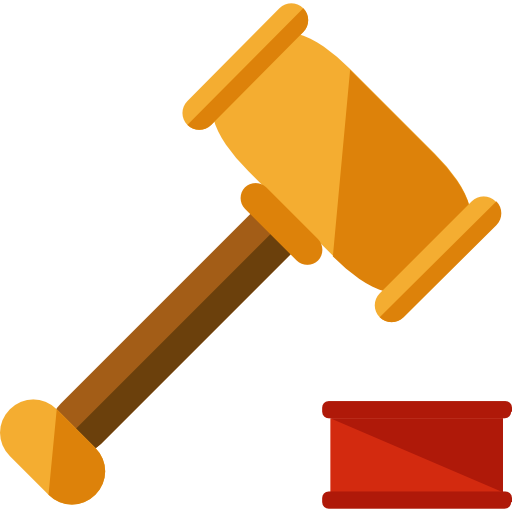 相關法令規定
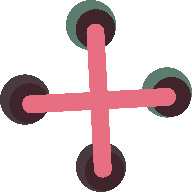 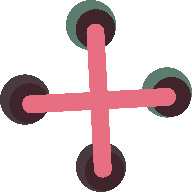 8
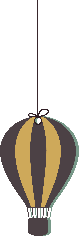 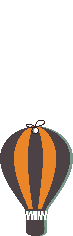 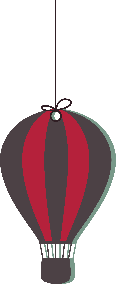 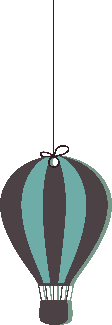 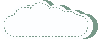 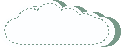 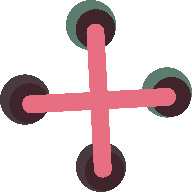 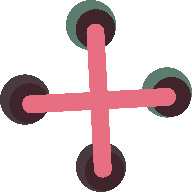 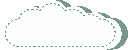 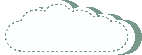 《性別工作平等法》

第2章規定：雇主對求職者或受僱者之招募、甄試、進用、分發、配置、考績、陞遷、教育訓練、福利措施、薪資給付、退休、資遣、離職或解僱等事項，不得因性別或性傾向而有差別待遇。雇主就上開事項，因性別或性傾向對求職者或受僱者有差別待遇，處新臺幣30萬元以上，150萬元以下罰鍰，應公布其姓名或名稱、負責人姓名，並限期令其改善；屆期未改善者，應按次處罰。

第10條：「雇主對受僱者薪資之給付，不得因性別或性傾向而有差別待遇；其工作或價值相同者，應給付同等薪資。但基於年資、獎懲、績效或其他非因性別或性傾向因素之正當理由者，不在此限。雇主不得以降低其他受僱者薪資之方式，規避前項之規定。」

第38條之1：「雇主違反上開規定者，處新臺幣30萬元以上，150萬元以下罰鍰，應公布其姓名或名稱、負責人姓名，並限期令其改善；屆期未改善者，應按次處罰。」
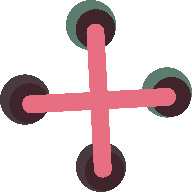 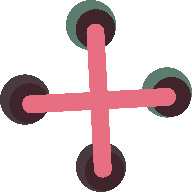 9
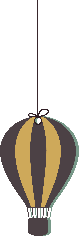 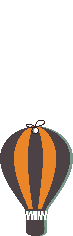 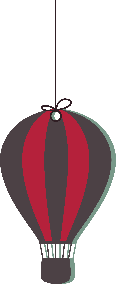 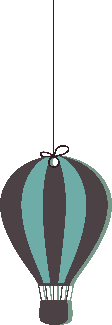 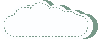 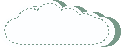 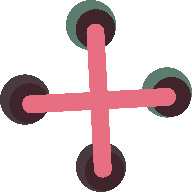 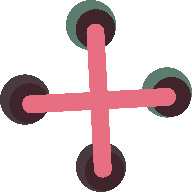 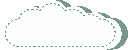 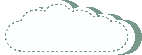 《勞動基準法》

第25條：「雇主對勞工不得因性別而有差別之待遇。工作相同、效率相同者，給付同等之工資。」

第79條：「雇主違反上開規定，處新臺幣2萬元以上，100萬元以下罰鍰，主管機關得依事業規模、違反人數或違反情節，加重其罰鍰至法定罰鍰最高額二分之一。」

第80-1條：「違反本法經主管機關處以罰鍰者，主管機關應公布其事業單位或事業主之名稱、負責人姓名，並限期令其改善；屆期未改善者，應按次處罰。」
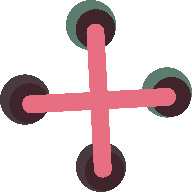 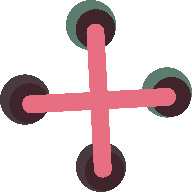 10
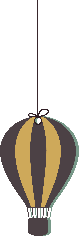 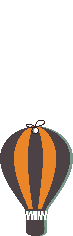 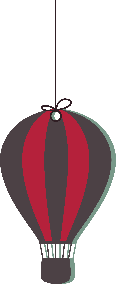 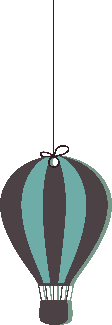 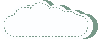 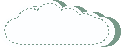 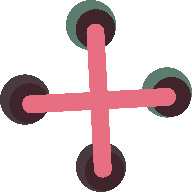 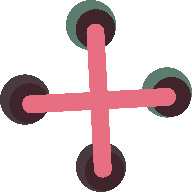 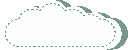 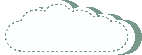 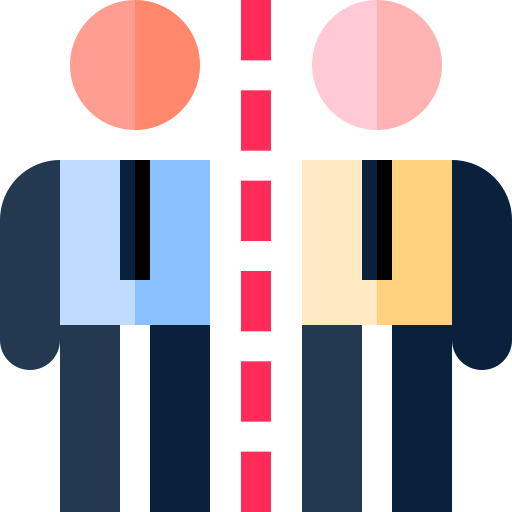 雇主如有違反前開規定情事或生爭議，勞工可檢具事業單位名稱及地址，逕洽工作所在地勞工行政主管機關【直轄市、縣、市政府勞工局（處）或社會局（處）】申訴或尋求協處。
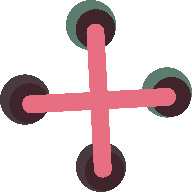 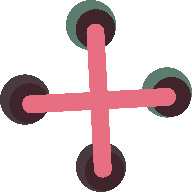 11
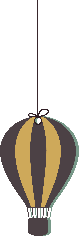 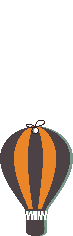 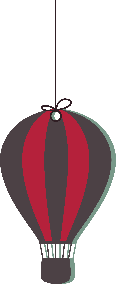 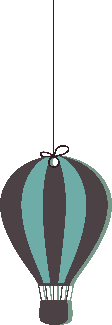 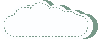 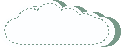 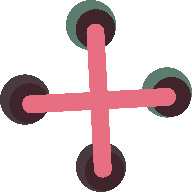 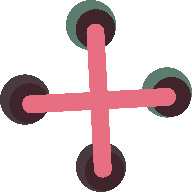 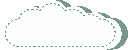 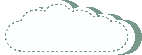 二、禁婚與禁孕條款的禁止
在「禁婚與禁孕條款禁止」方面，性別工作平等法規定「工作規則、勞動契約或團體協約，不得規定或事先約定受僱者有結婚、懷孕、分娩或育兒之情事時，應行離職或留職停薪；亦不得以其為解僱之理由。」
雇主若在工作規則、勞動契約或團體協約中，有「禁婚」或「禁孕」條款的約定，此種約定是無效的，勞動契約若因「禁婚」或「禁孕」條款的約定而終止亦是無效的。
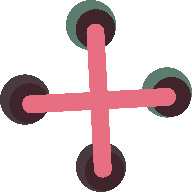 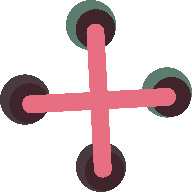 12
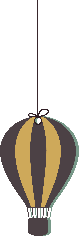 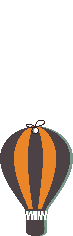 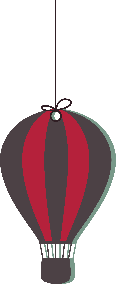 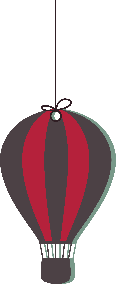 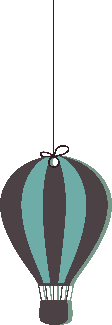 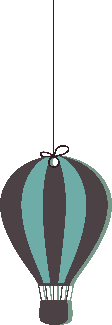 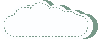 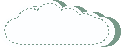 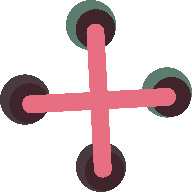 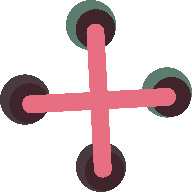 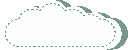 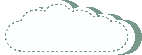 營造性別友善職場環境
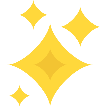 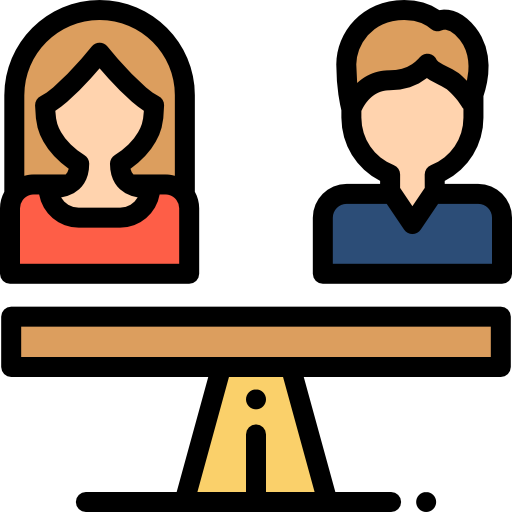 性別工作平等法已訂有不得因性別或性傾向而對求職者或受僱者有差別待遇之規定，勞動部持續加強宣導職場性別平等相關規定，以營造友善多元性別之職場環境。
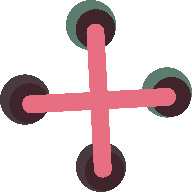 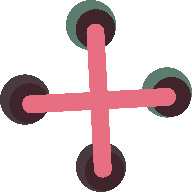 13
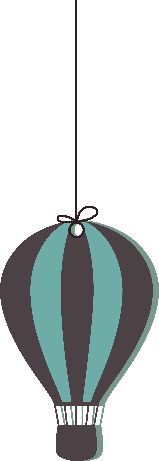 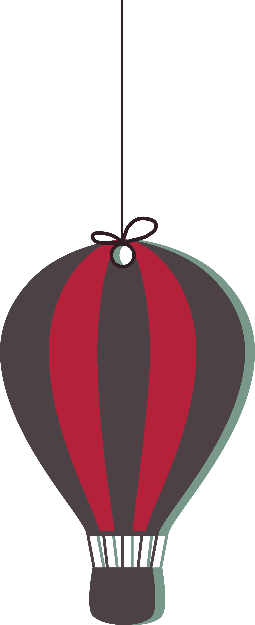 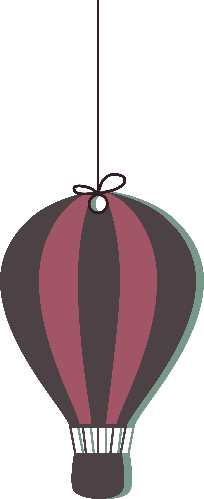 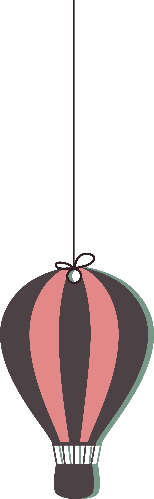 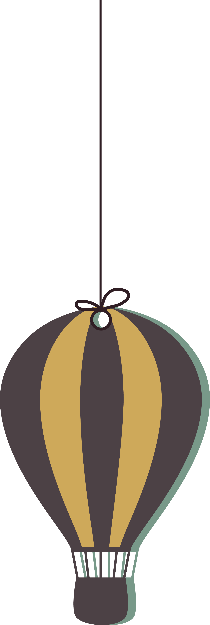 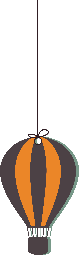 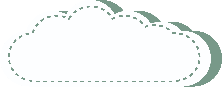 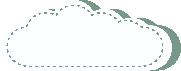 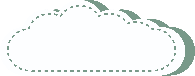 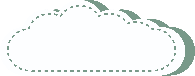 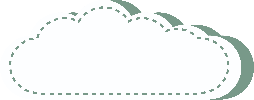 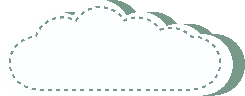 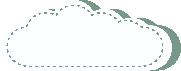 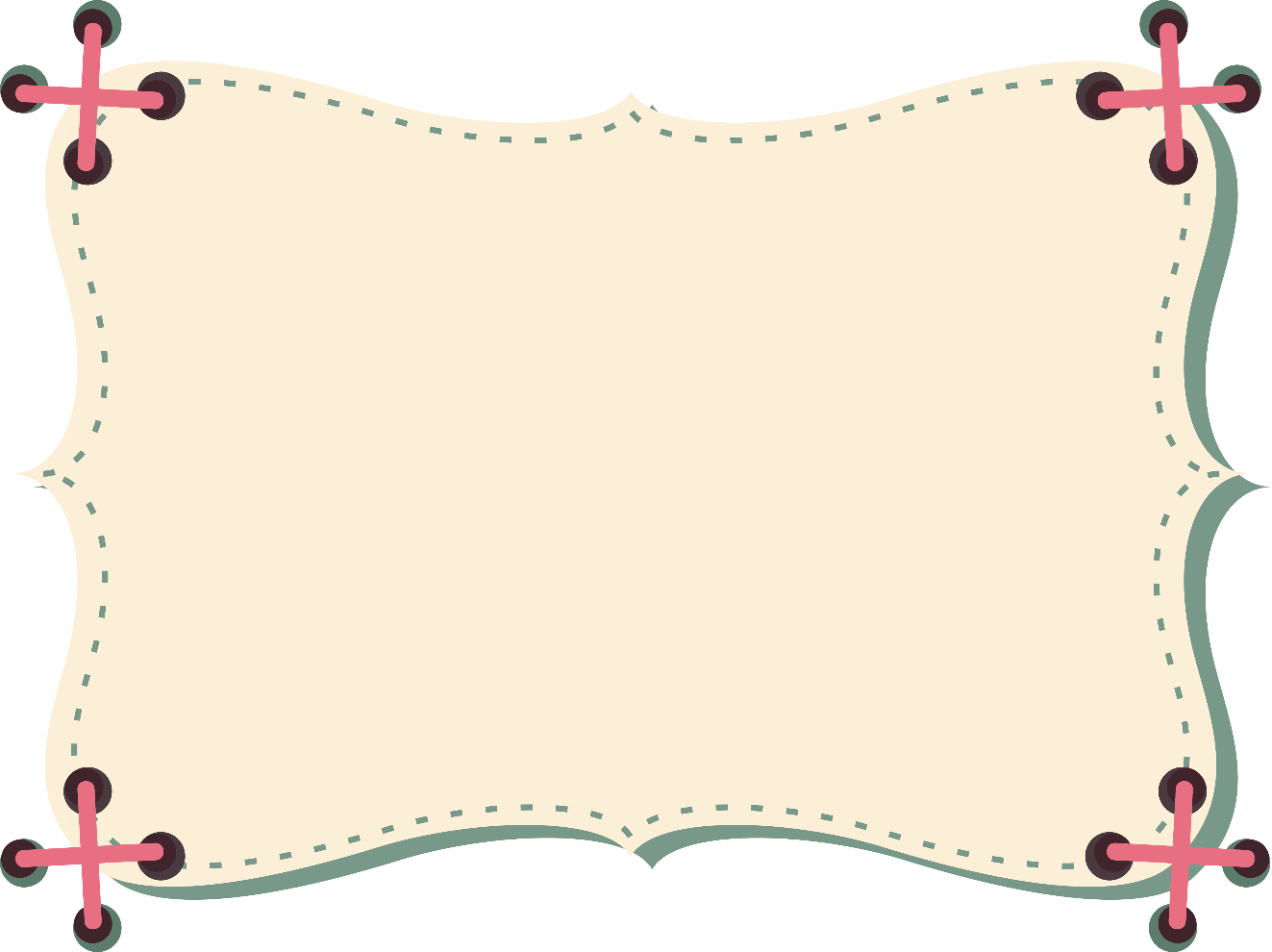 PART 03
工作場所性騷擾之防治
14
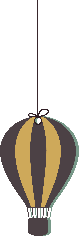 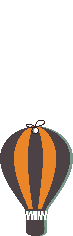 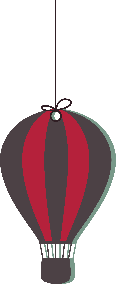 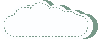 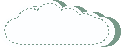 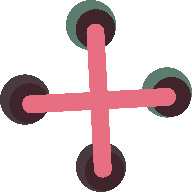 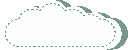 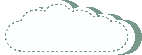 一、性別工作平等法將工作場所性騷擾分為兩種：
(1)受僱者於執行職務時，任何人以性要求、具有性意味或性別歧視之言詞或行為，對其造成敵意性、脅迫性或冒犯性之工作環境，致侵犯或干擾其人格尊嚴、人身自由或影響其工作表現：

「敵意環境性騷擾」：行為人可以是「任何人」，包括雇主、雇主代理人、管理監督階層受僱人(主管)、一般受僱人、職場外的第三人(如顧客、廠商等)；受害人為受僱者；且須發生於執行職務之時。此種性騷擾之特質在行為人的言詞或行為對受僱者造成「敵意性、脅迫性或冒犯性之工作環境」。
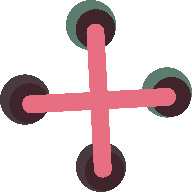 15
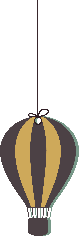 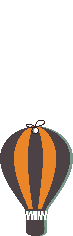 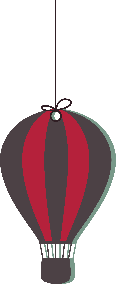 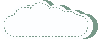 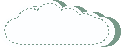 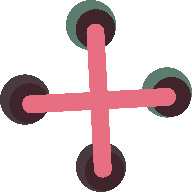 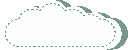 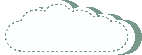 (2)雇主對受僱者或求職者為明示或暗示之性要求、具有性意味或性別歧視之言詞或行為，作為勞務契約成立、存續、變更或分發、配置、報酬、考績、陞遷、降調、獎懲等之交換條件。
  
「交換式性騷擾」：行為人為雇主，受害人可能是求職者，也可能是受僱者，此種性騷擾之特質在於行為人利用其擁有之權力優勢，或是威脅；或是利誘，以勞務契約成立、存續、變更或分發、配置、報酬、考績、陞遷、降調、獎懲來「交換」受僱者或求職者接受雇主的性要求、具有性意味或性別歧視之言詞或行為。
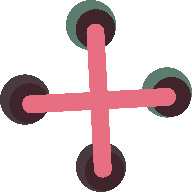 16
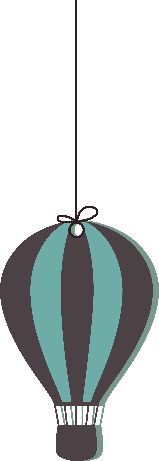 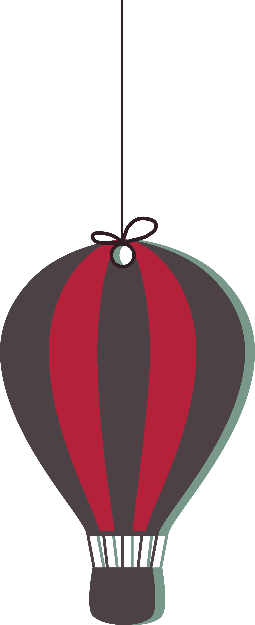 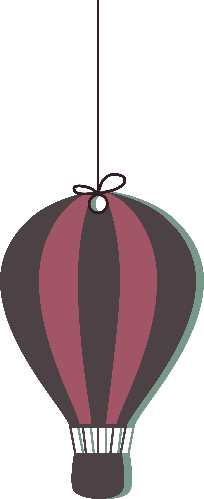 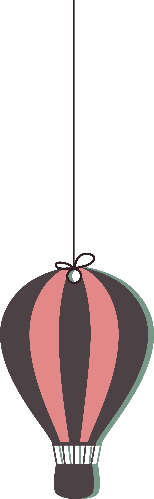 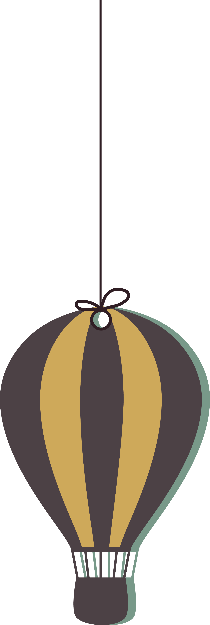 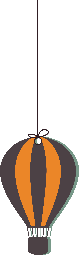 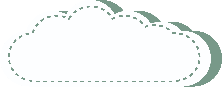 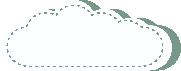 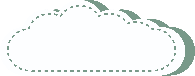 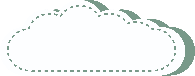 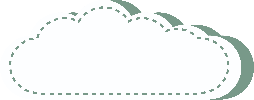 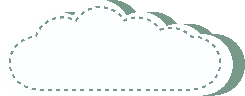 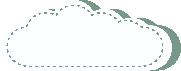 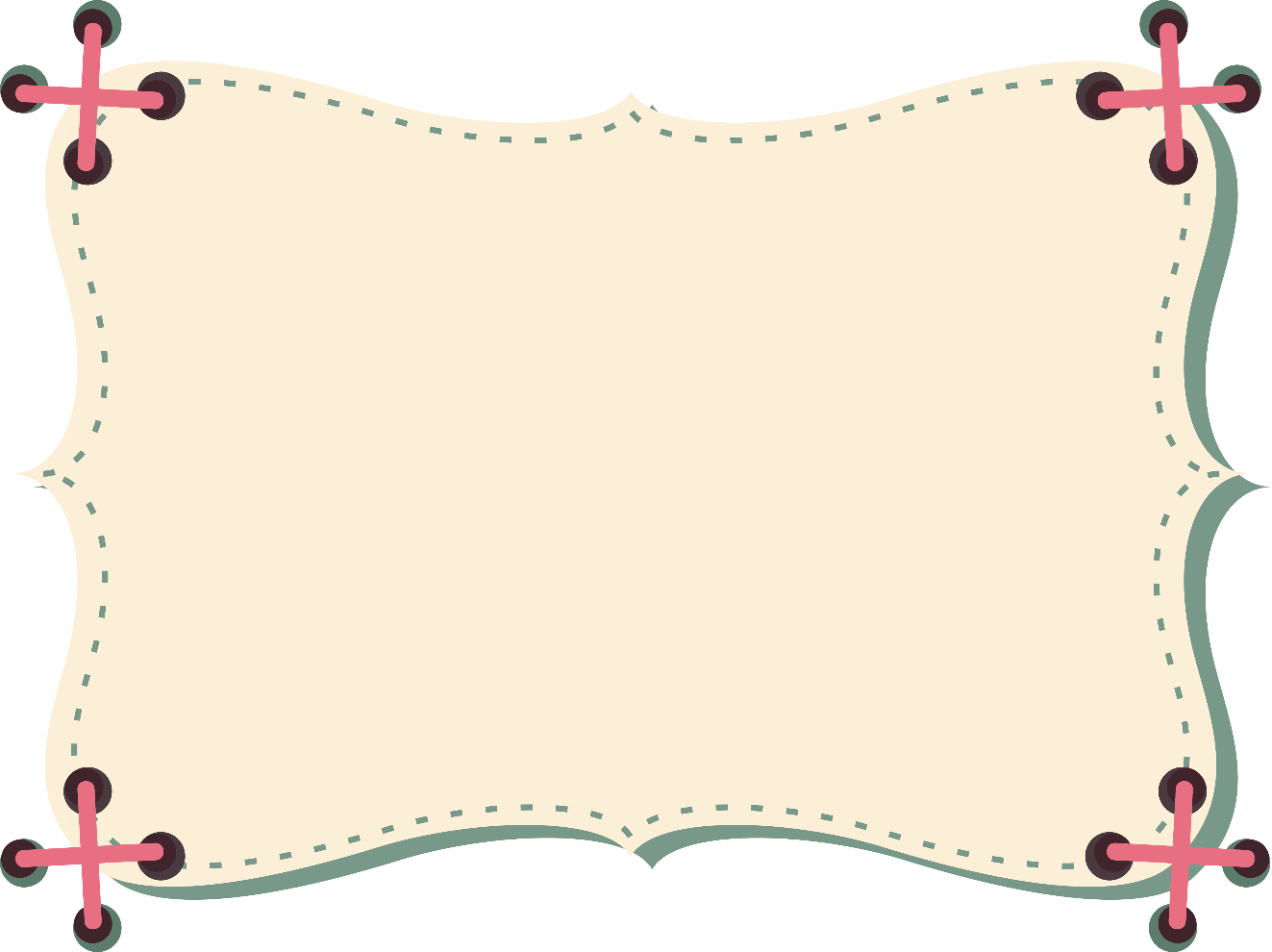 PART 04
雇主之損害賠償責任
17
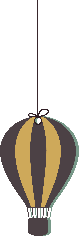 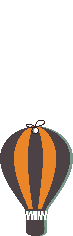 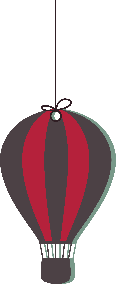 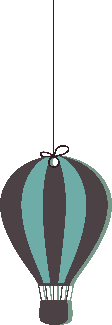 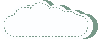 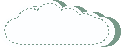 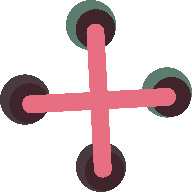 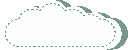 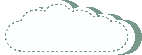 一、雇主之損害賠償責任
受僱者或求職者因第七條至第十一條或第二十一條之情事，受有損害者，雇主應負賠償責任。

受僱者或求職者若因工作場所性騷擾之情事受有損害者，原則上由雇主及行為人連帶負損害賠償責任。但雇主證明其已遵行本法所定之各種防治性騷擾之規定，且對該事情之發生已盡力防止仍不免發生者，雇主不負賠償責任。如被害人依前項但書之規定不能受損害賠償時，法院因其聲請，得斟酌雇主與被害人之經濟狀況，令雇主為全部或一部之損害賠償。雇主賠償損害時，對於為性騷擾之行為人，有求償權。
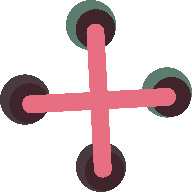 18
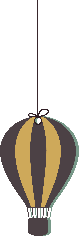 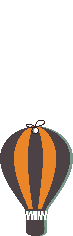 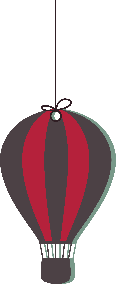 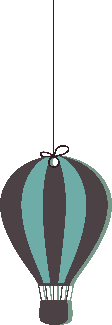 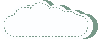 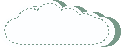 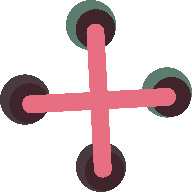 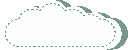 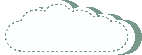 一、雇主之損害賠償責任
若有第26-28條之情形，受僱者或求職者雖非財產上之損害，亦得請求賠償相當之金額。其名譽被侵害者，並得請求回復名譽之適當處分。
第26-28條之損害賠償請求權，自請求權人知有損害及賠償 義務人時起，二年間不行使而消滅。自有性騷擾行為或違反各該規定之行為時起，逾十年者，亦同。
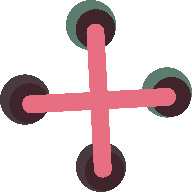 19
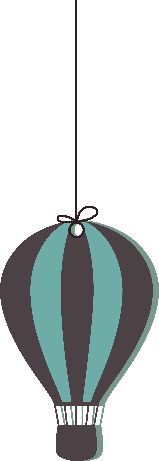 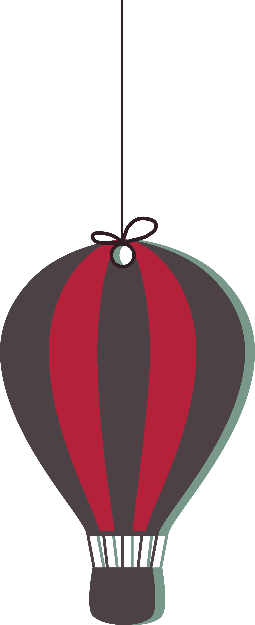 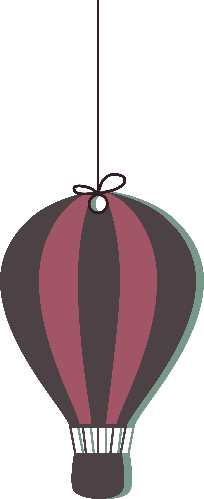 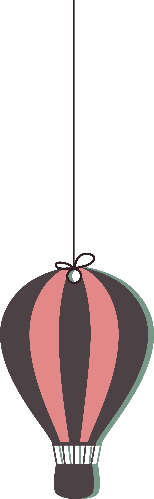 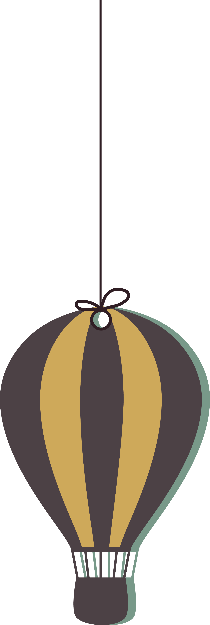 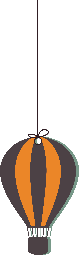 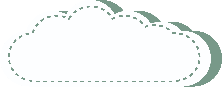 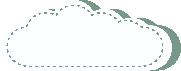 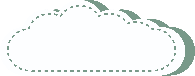 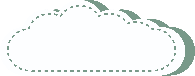 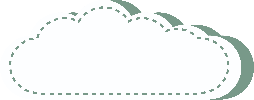 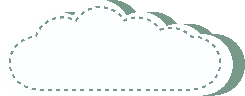 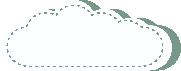 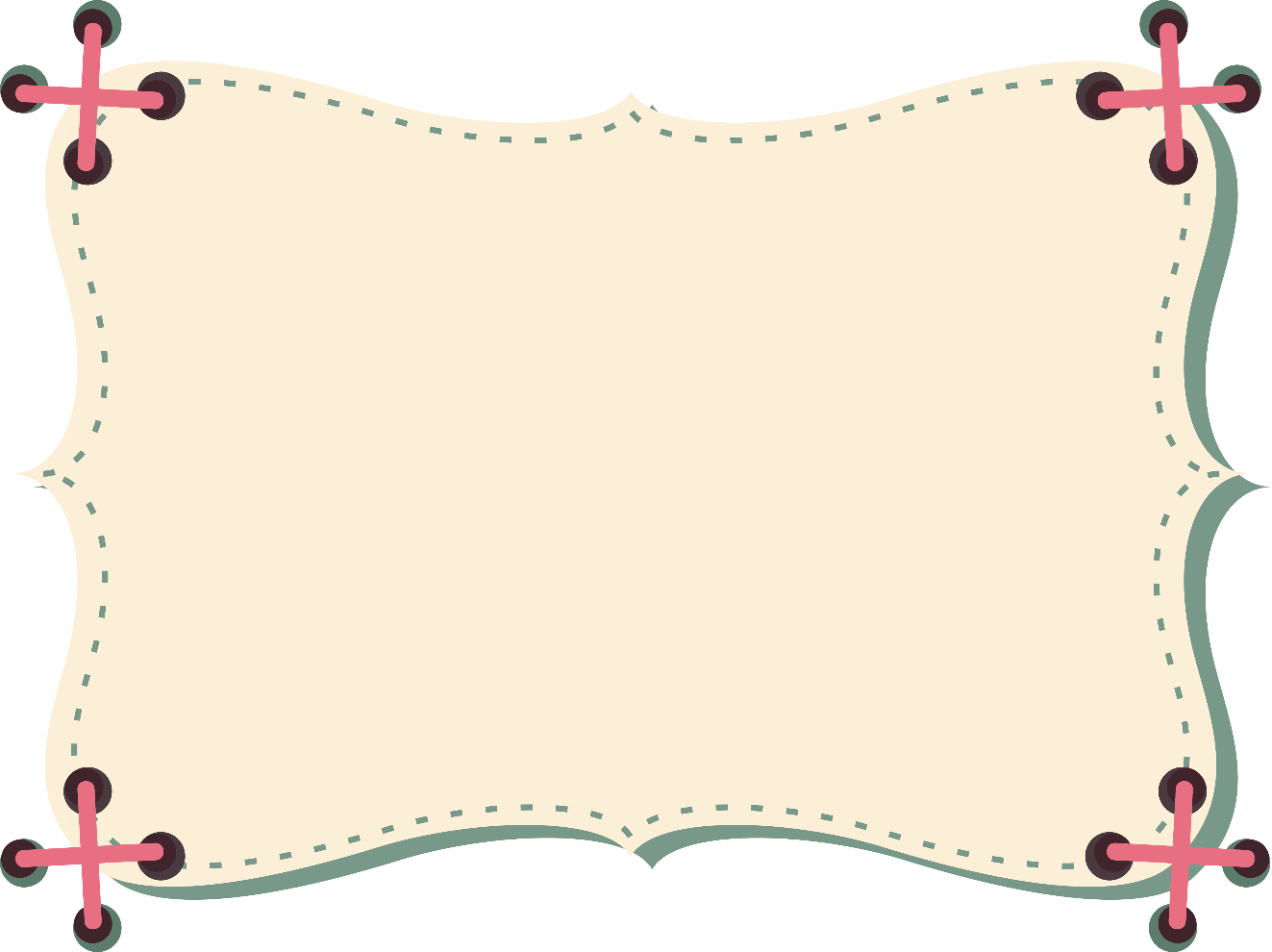 PART 05
促進工作平等措施
20
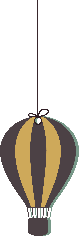 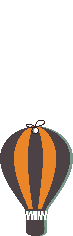 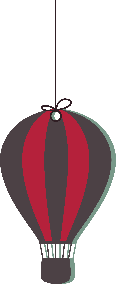 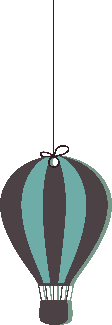 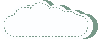 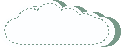 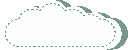 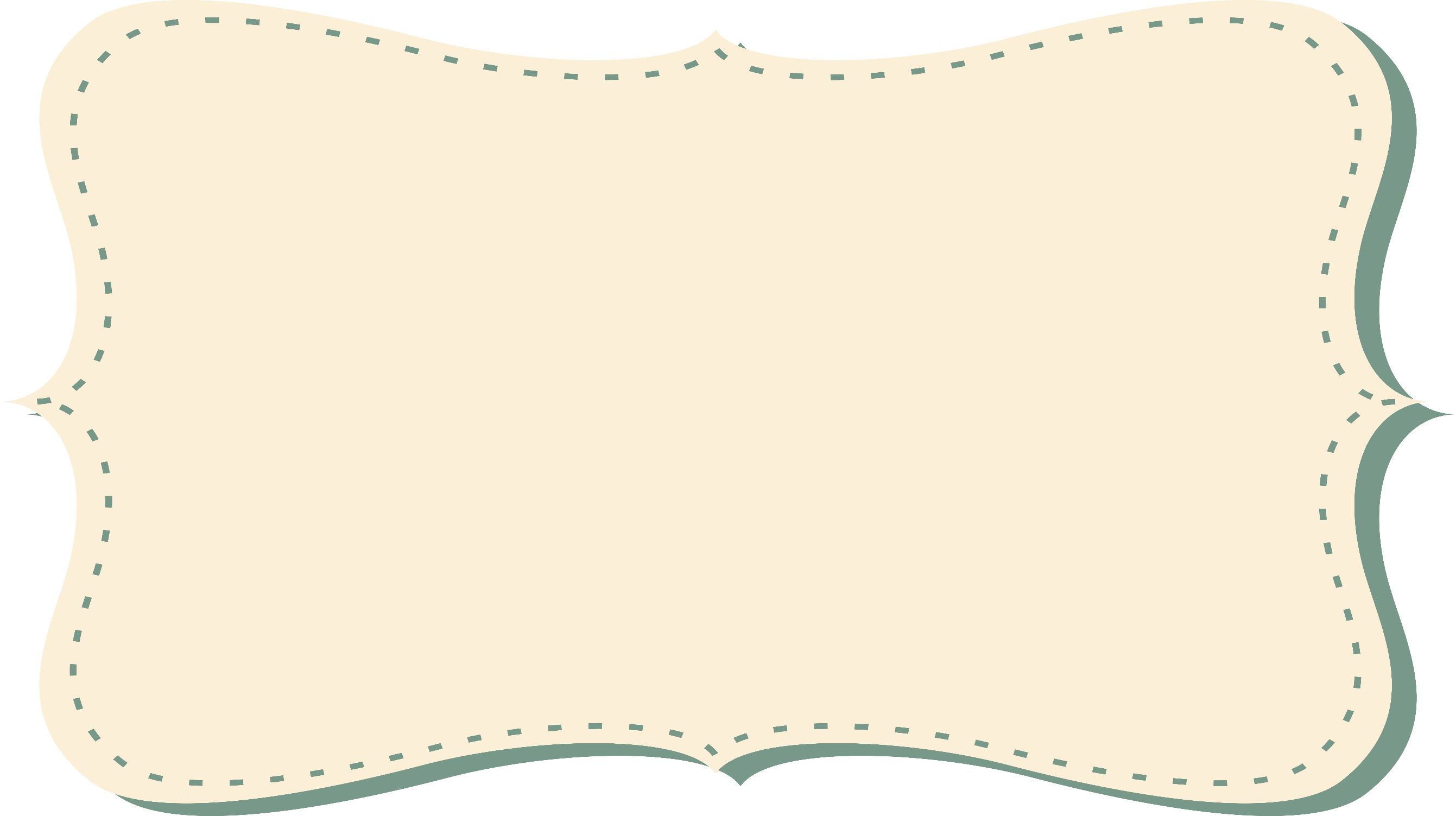 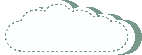 一、生理假
為照顧女性受僱者因生理期可能產生身體不適之特別需要，性別工作平等法規定女性受僱者因生理日致工作有困難者，每月得請生理假一日，全年請假日數未逾三日，不併入病假計算，其餘日數併入病假計算。前項併入及不併入病假之生理假薪資，減半發給。

二、產假與產檢假
性別工作平等法所提供之「產假」為「女性受僱者分娩前後，應使其停止工作，給予產假八星期；妊娠三個月以上流產者，應使其停止工作，給予產假四星期；妊娠二個月以上未滿三個月流產者，應使其停止工作，給予產假一星期；妊娠未滿二個月流產者，應使其停止工作，給予產假五日」。
受僱者妊娠期間，雇主應給予產檢假七日(性工法第15條第4項)。
產檢假期間，薪資照給(性工法第15條第6項) 。
21
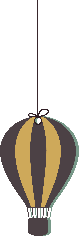 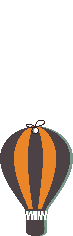 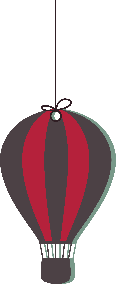 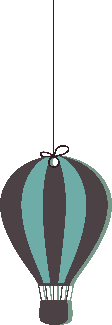 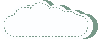 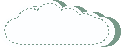 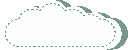 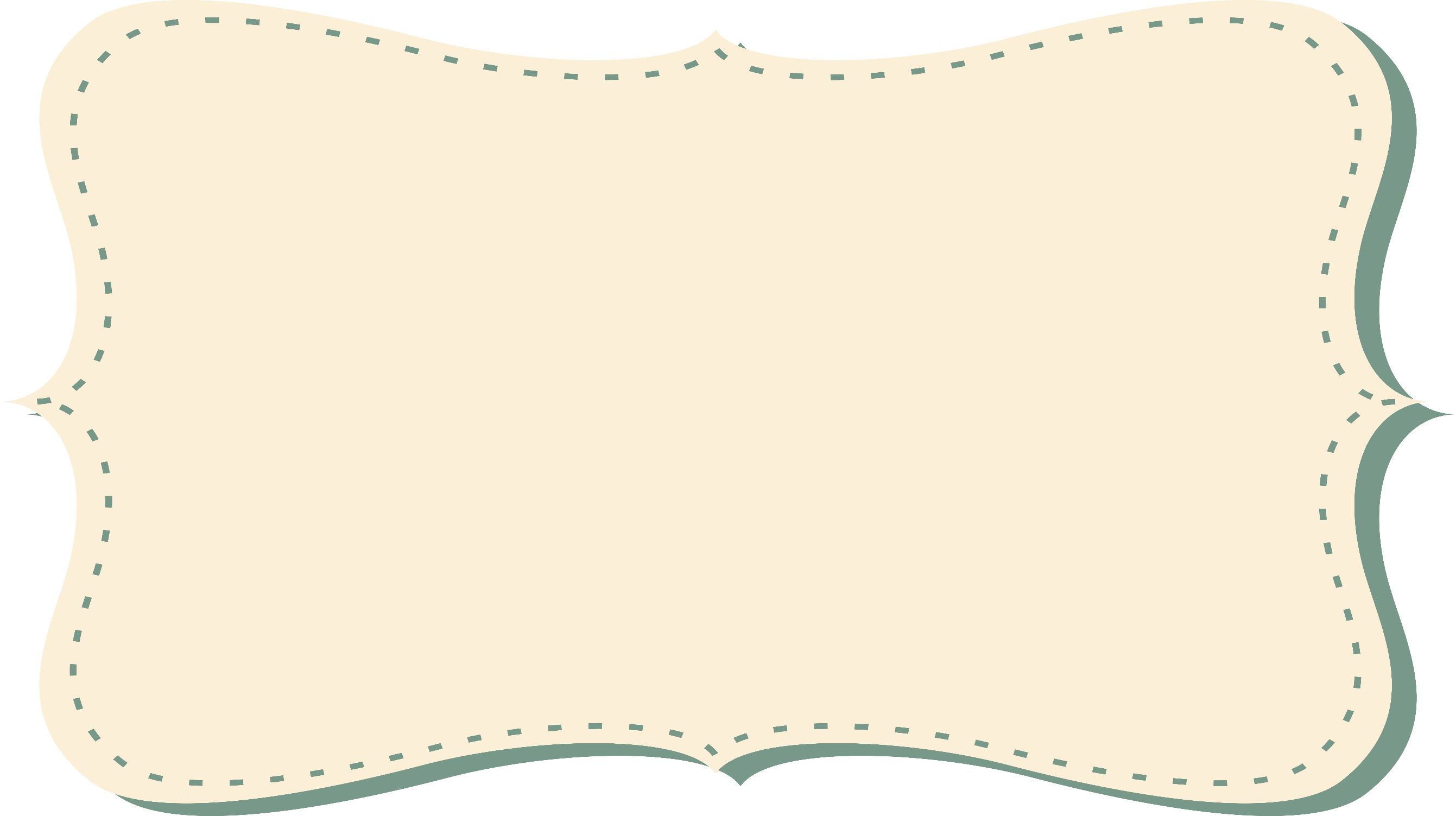 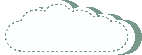 性工法第15條第4項修正理由(1101228)：

衛生福利部國民健康署提供預防保健產檢次數十次（每次需約半天），原五日產檢假係考量懷孕受僱者產前檢查需求，加以訂定。為增進母嬰健康，衛生福利部自110年7月1日起將預防保健產檢次數增加為十四次，爰配合修正第四項，將產檢假日數由五日增加為七日。
22
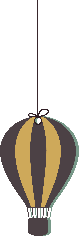 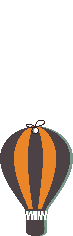 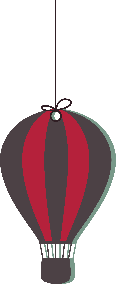 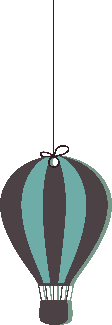 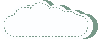 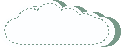 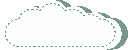 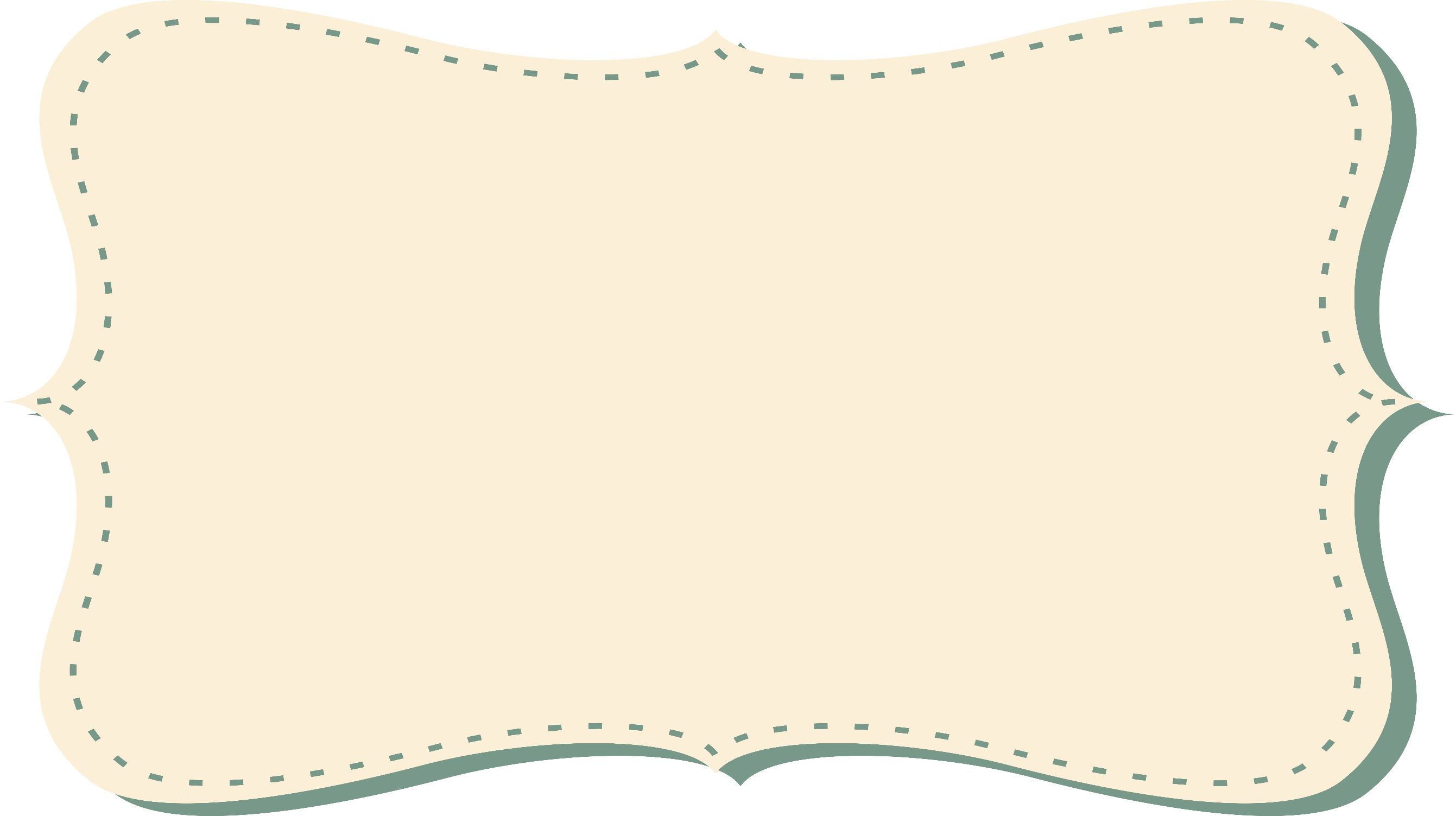 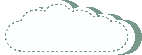 三、陪檢假及陪產假

為促使受僱者於其配偶妊娠產檢時可參與陪伴，爰於110年12月28日修正性工法第15條第5項，將原陪產假修正為「陪檢假及陪產假」，並由原給予五日修正為七日，以促進親職責任。

除了給予受僱者產假與流產假外，亦給予有給陪檢假及陪產假，該法規定受僱者於陪伴其配偶妊娠產檢或其配偶分娩時，雇主應給予陪檢假及陪產假七日。
23
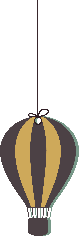 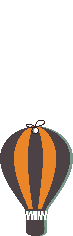 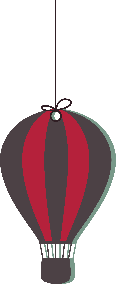 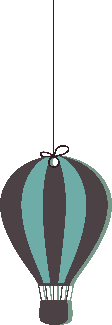 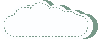 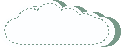 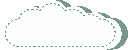 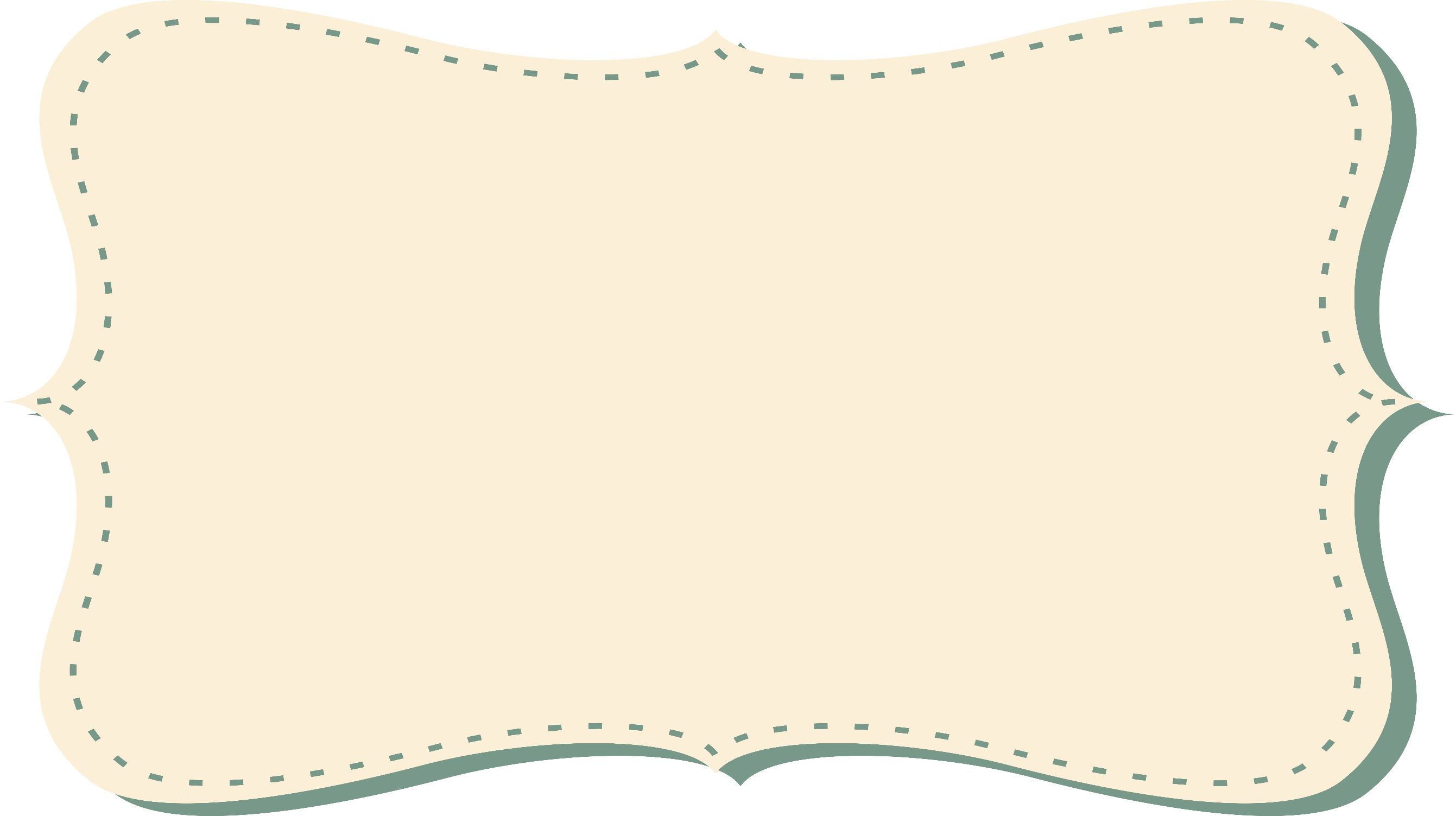 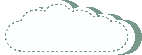 原五日產檢假及陪產假期間薪資係由雇主照給，為不增加雇主負擔，產檢假及修正後之「陪產檢及陪產假」各逾五日（即第六日及第七日）之薪資，明定雇主於先行給付後，得向中央主管機關申請補助。
24
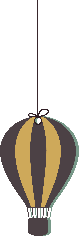 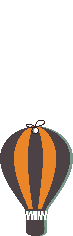 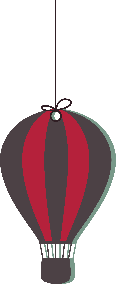 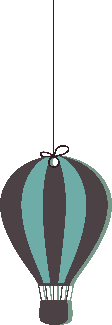 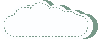 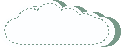 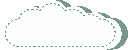 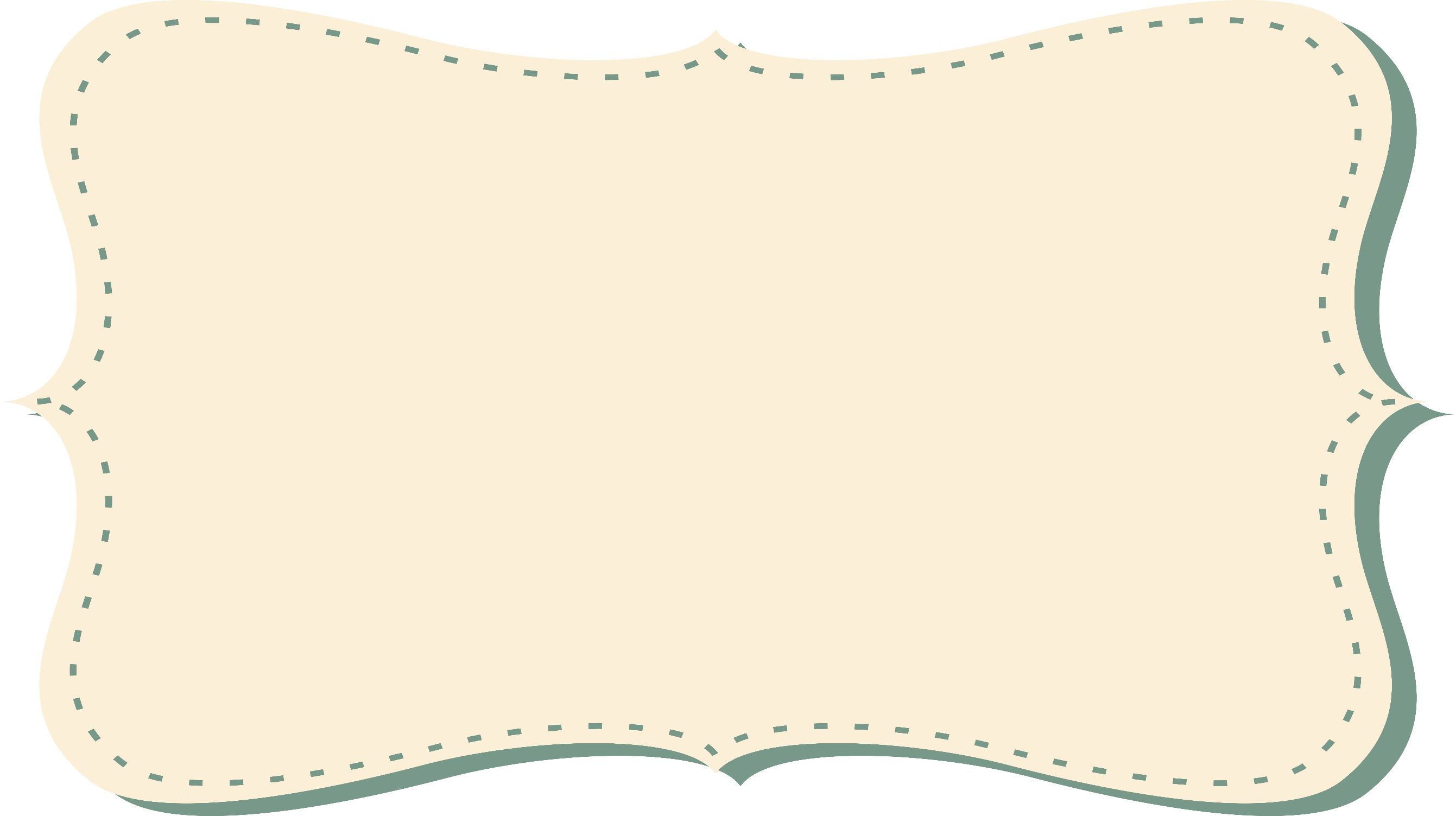 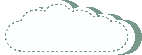 性別工作平等法第19條於110年12月28日增訂第2項：「受僱於僱用未滿三十人雇主之受僱者，經與雇主協商，雙方合意後，得依前項規定辦理。」

係因我國以中小企業為主，為使該等企業之受僱者也能在工作及家庭生活上取得平衡，並顧及雇主之人力調配，爰增訂第2項，對受僱於僱用未滿三十人雇主之受僱者，經與雇主協商合意後，亦得適用第19條第1項有關減少工作時間或調整工作時間之規定。
25
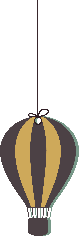 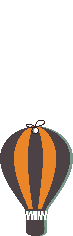 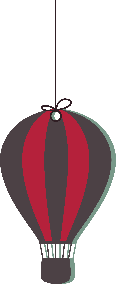 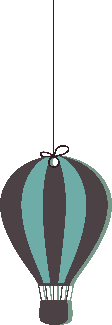 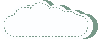 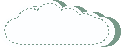 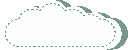 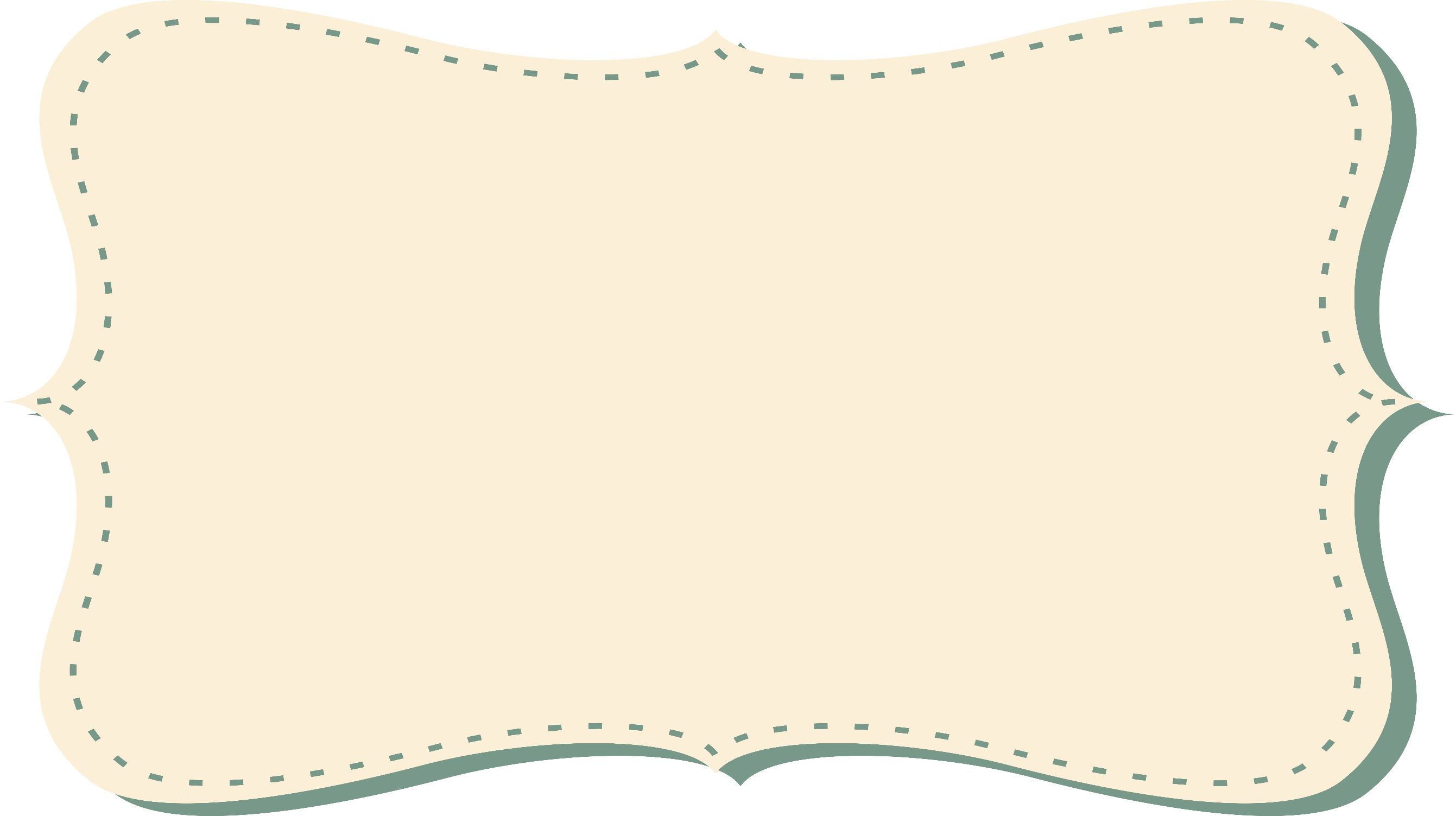 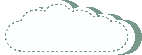 性別工作平等法第22條修正前條文(1050503)：
受僱者之配偶未就業者，不適用第十六條及第二十條之規定。但有正當理由者，不在此限。

110年12月28日修正時，將第22條刪除，其刪除理由為：
為鼓勵受僱者及其配偶共同分擔養育子女之責任，使受僱者有自行考量整體經濟狀況及家務分工，選擇是否共同照顧年幼子女之空間，不論配偶是否就業，也不再限定須有正當理由，受僱者都可申請育嬰留職停薪及家庭照顧假。
26
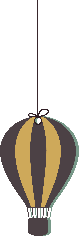 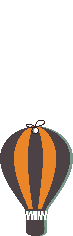 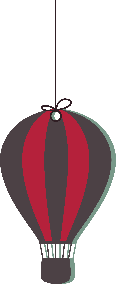 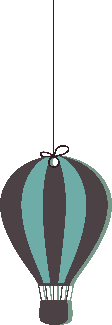 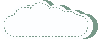 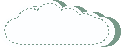 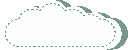 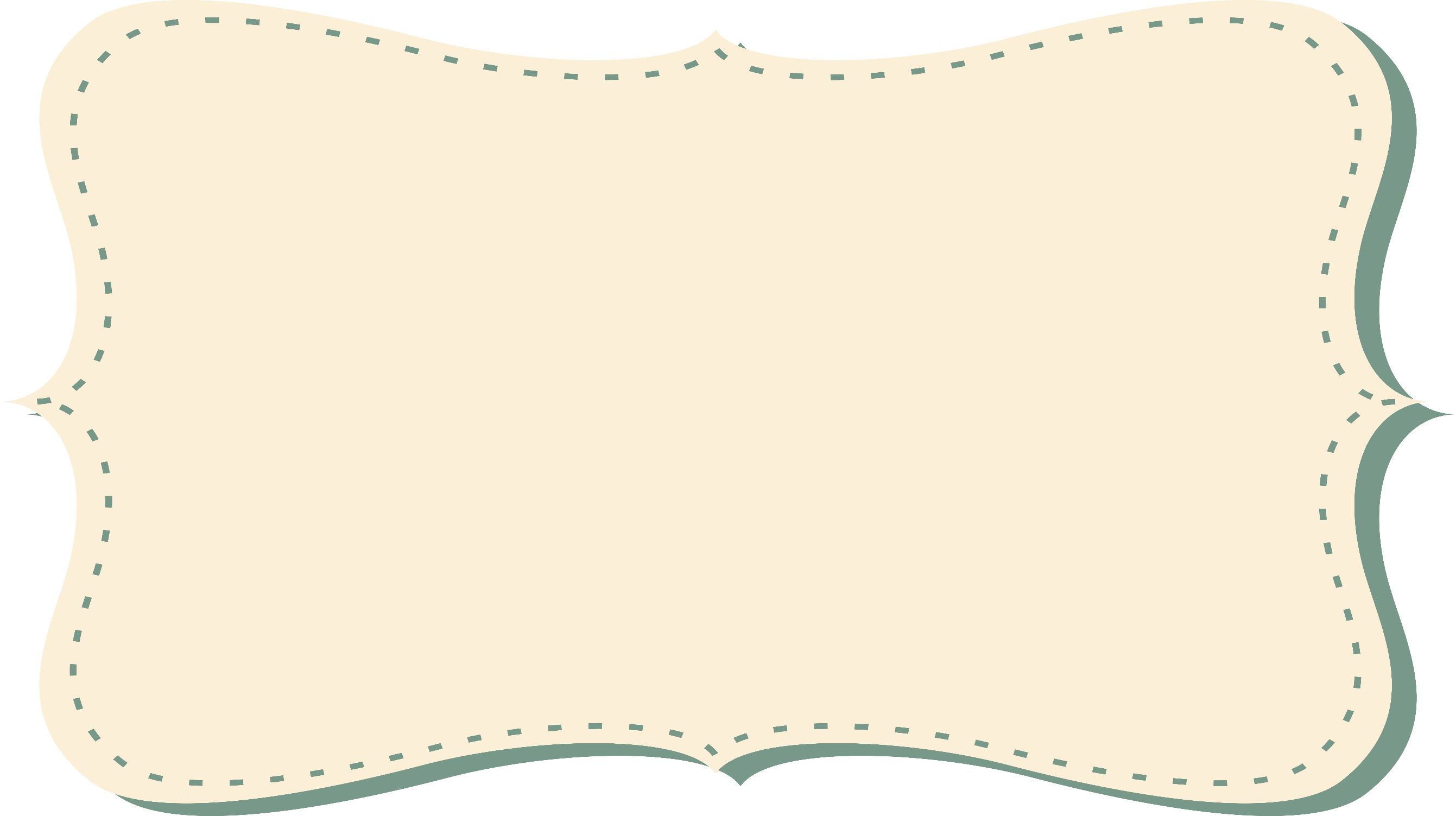 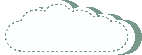 四、育嬰假與復職
為幫助育有未滿三歲年幼子女的受僱者兼顧育兒與工作，性別工作平等法規定任職滿六個月後，於每一子女滿三歲前，得申請育嬰留職停薪，但不逾兩年。同時撫育子女二人以上者，其育嬰留職停薪期間應合併計算，最長以最幼子女受撫育二年為限。
受僱者請育嬰假時，仍得繼續參加原有的社會保險，原由雇主負擔之保險費，免予繳納；原由受僱者負擔之保險費，得遞延三年繳納。
受僱者育嬰留職停薪期間，政府應發放育嬰留職停薪津貼。
27
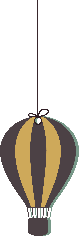 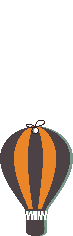 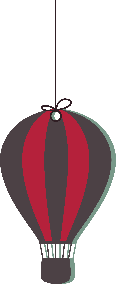 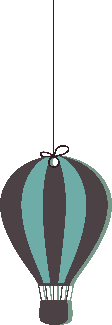 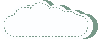 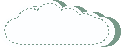 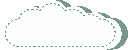 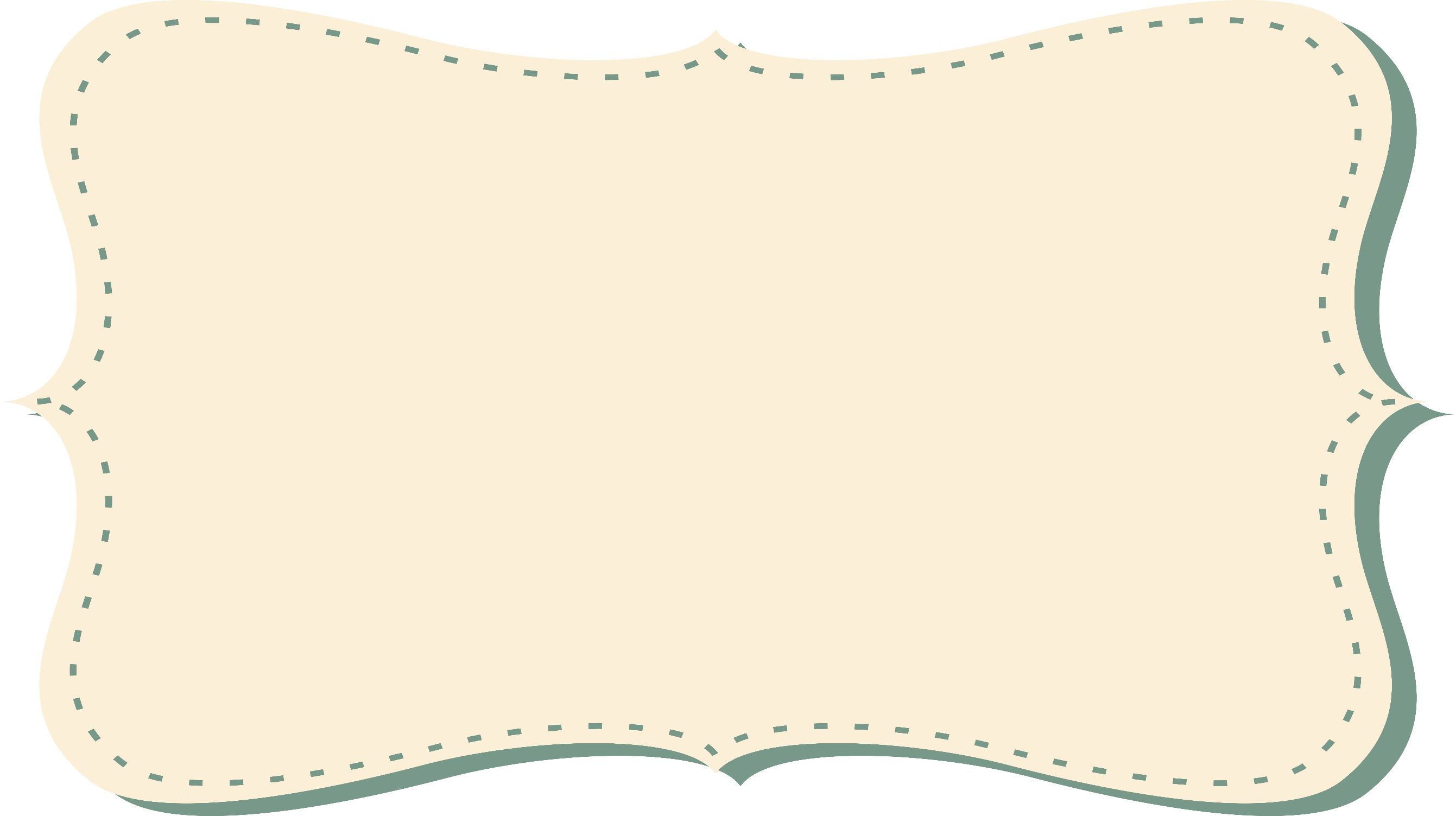 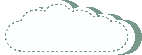 四、育嬰假與復職
育嬰留職停薪之申請，原則上配偶應為就業狀態，但若例外有「正當理由」時，即使配偶未就業，受僱者仍可申請育嬰留職停薪。（性工法第22條）

例如受僱者撫育雙（多）胞胎，即使配偶未就業，也恐難兼顧雙（多）胞胎子女之照顧責任，此時受僱者為親自照育雙（多）胞胎子女之需求，而向雇主申請育嬰留職停薪時，即屬於正當理由。
（勞動部107年2月12日勞動條4字第1070130162號函）
28
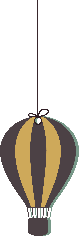 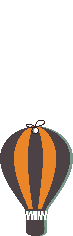 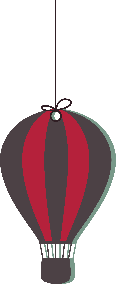 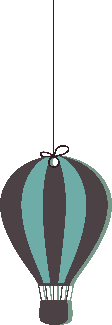 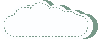 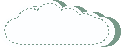 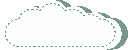 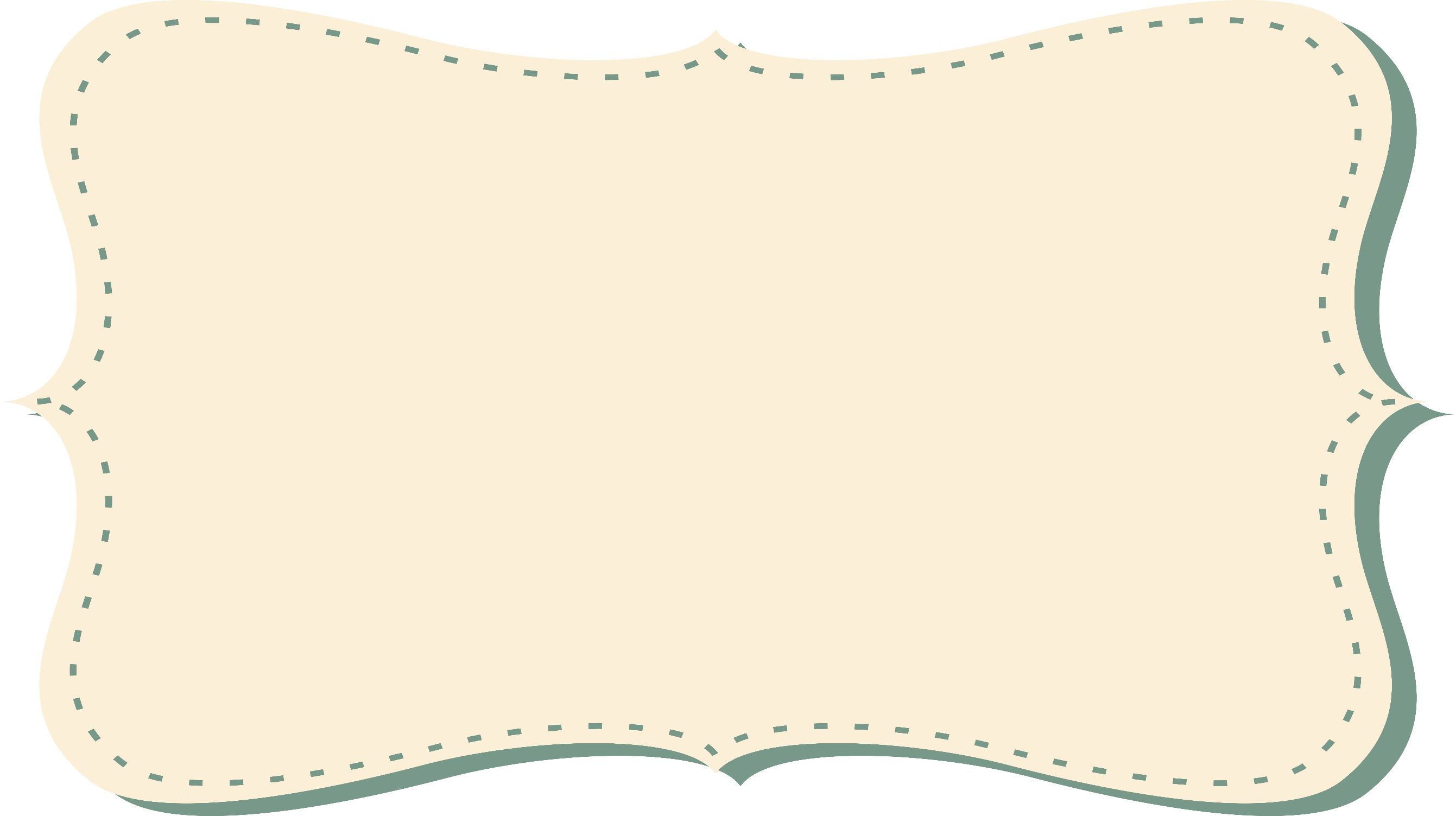 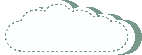 四、育嬰假與復職
於育嬰留職停薪期滿後，除有下列情形之一，並經主管機關同意者外，雇主不得拒絕受僱者申請復職：(1)歇業、虧損或業務緊縮者；(2)雇主依法變更組織、解散或轉讓者；(3)不可抗力暫停工作在一個月以上者；(4)業務性質變更，有減少受僱者之必要，又無適當工作可供安置者。(性工法第17條)
雇主如因前項各款原因未能使受僱者復職時，應於三十日前通知受僱者，並依法發給資遣費或退休金。
育嬰假屆滿前受僱者如果又分娩或流產，雇主仍須給予產假，但可扣除分娩或流產日起到復職前的日數。
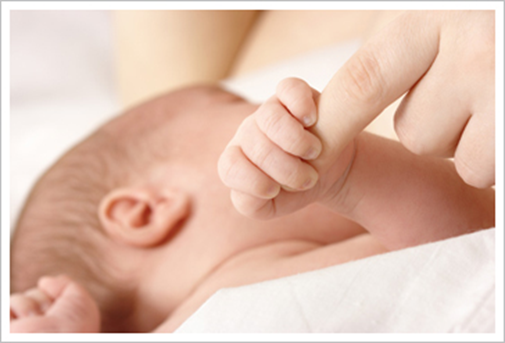 29
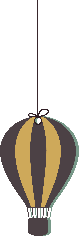 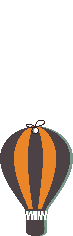 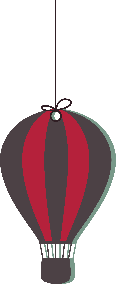 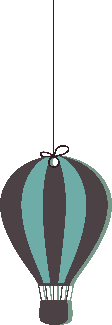 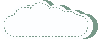 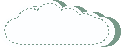 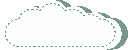 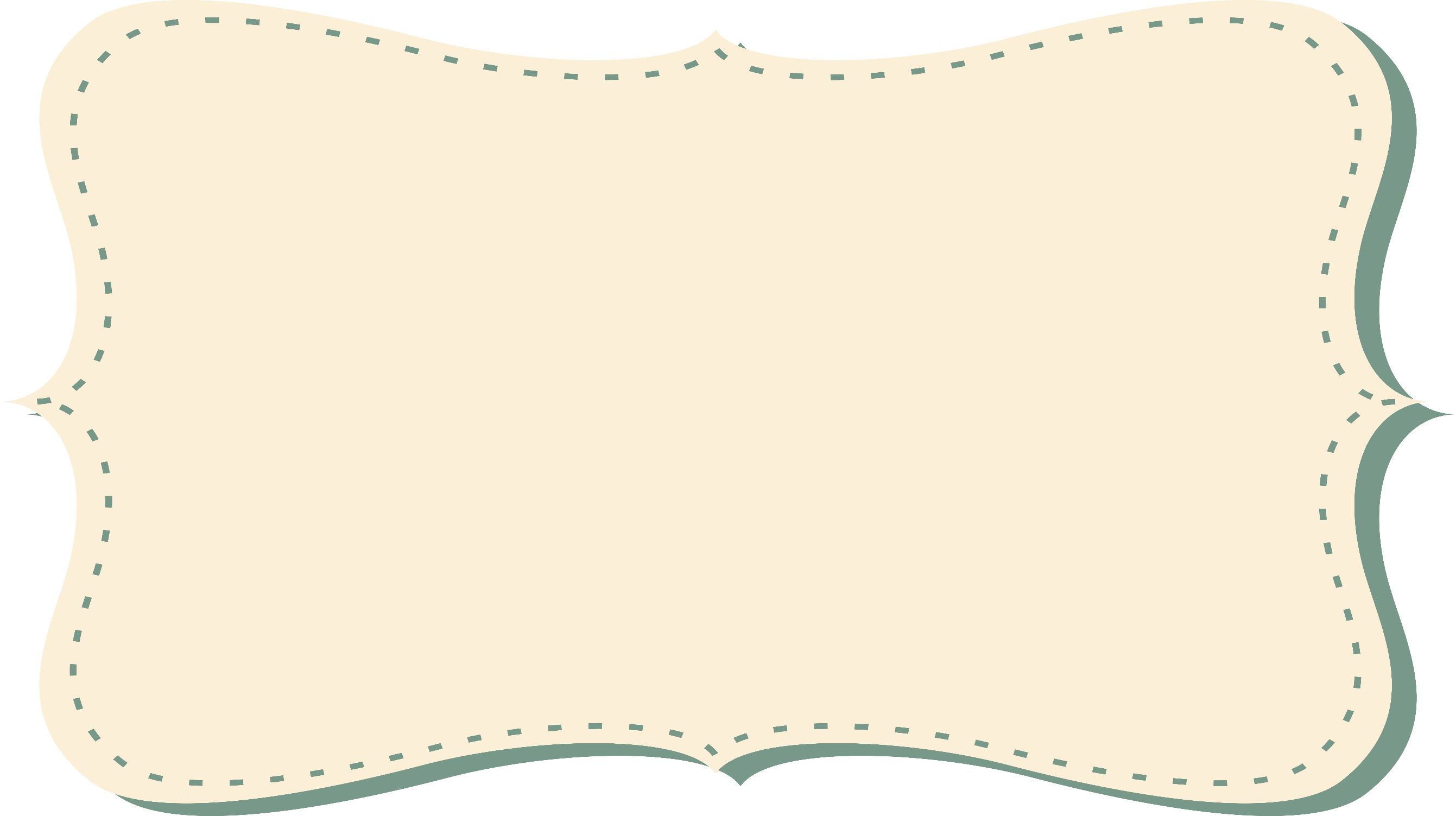 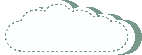 四、育嬰假與復職相關規定
受僱者任職滿六個月後，於每一子女滿三歲前，得申請育嬰留職停薪，期間至該子女滿三歲止，但不得逾二年。同時撫育子女二人以上者，其育嬰留職停薪期間應合併計算，最長以最幼子女受撫育二年為限。(性工法第16條第1項)

第3條第9款明訂「復職」係指回復受僱者申請育嬰留職停薪時之原有工作；同法第17條規定，非有法定情形且經主管機關同意者，雇主不得拒絕受僱者之復職。
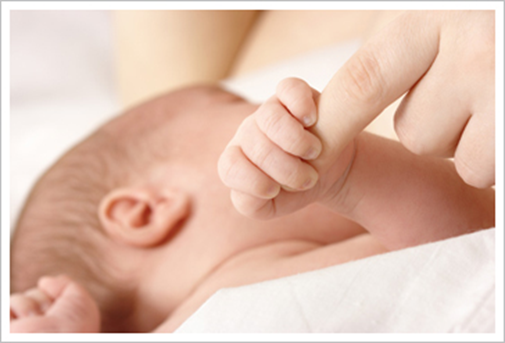 30
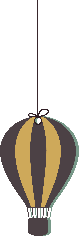 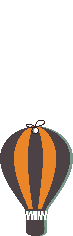 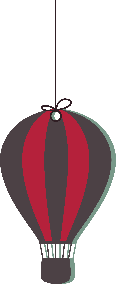 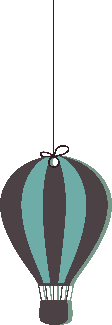 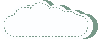 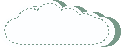 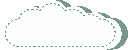 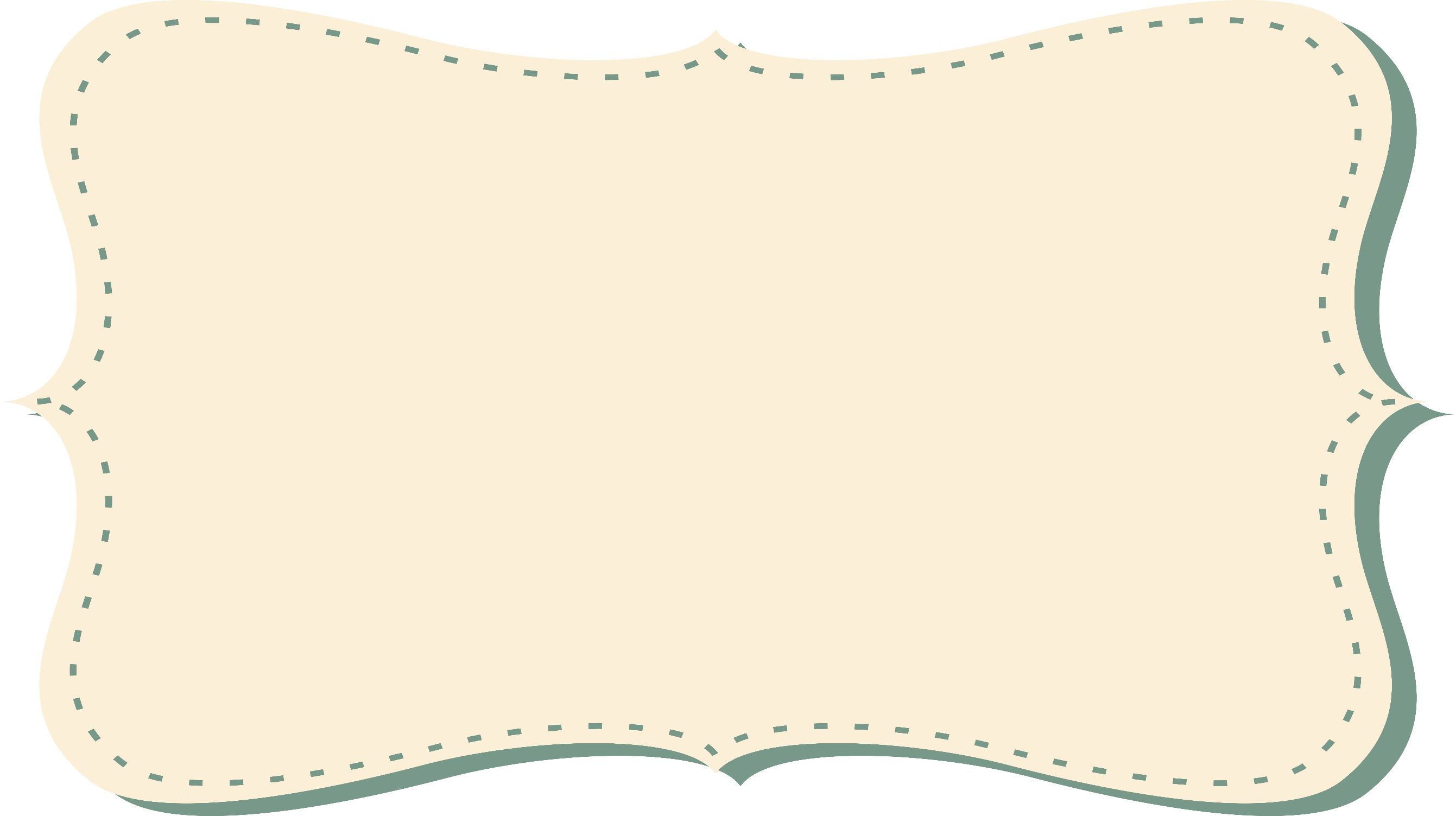 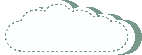 四、育嬰假與復職相關規定
受僱者為育嬰留職停薪請求或期滿復職時，雇主不得視為缺勤而影響其全勤獎金、考績或為其他不利之處分。雇主違反規定，處新臺幣2萬元以上，30萬元以下罰鍰，應公布其姓名或名稱、負責人姓名，並限期令其改善；屆期未改善者，應按次處罰。

勞動部訂有「育嬰留職停薪復職之協助措施實施計畫」，透過編印文宣資料及寄發關懷簡訊，提供申請育嬰留職停薪勞工復職權益資訊，並提供相關職業訓練資源，以協助其復職。
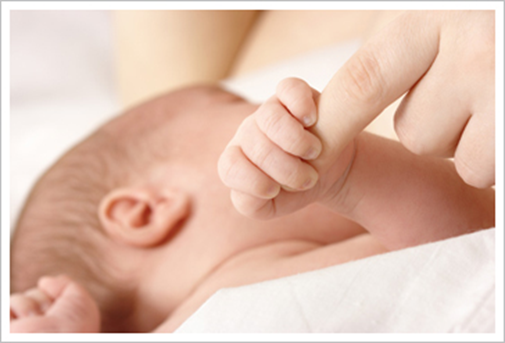 31
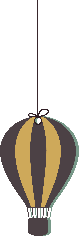 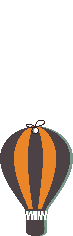 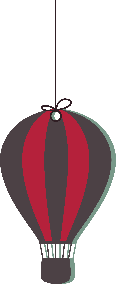 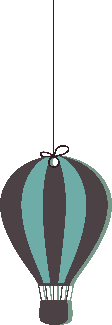 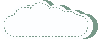 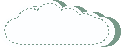 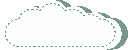 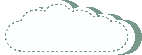 五、哺乳時間

   立法院於105年5月3日三讀通過《性別工作平等法》部分條文修正草案，該次修法重點包括：
為加強受僱者兼顧工作與親職及配合政府持續推廣母乳哺育之政策，放寬受僱者哺乳期間至子女未滿2歲，除規定之休息時間外，雇主應每日另給哺(集)乳時間60分鐘。
因受僱者生理差異，每人每次哺(集)乳時間長短不一致，刪除哺(集)乳次數限制。
考量延長工作時間亦有哺(集)乳需求，增訂受僱者於每日正常工作時間以外延長工作時間達1小時以上者，雇主應另給予哺(集)乳時間30分鐘。
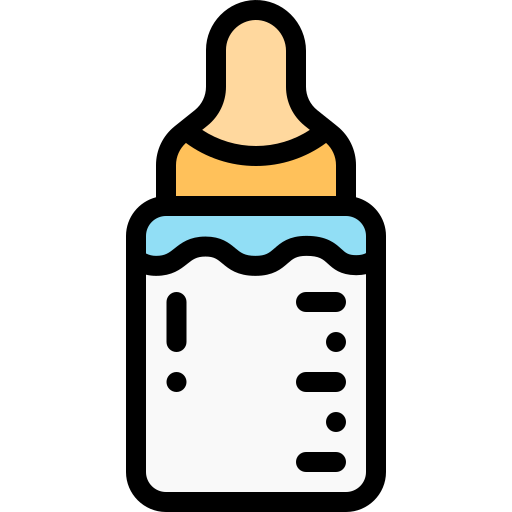 32
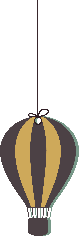 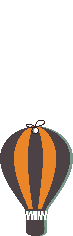 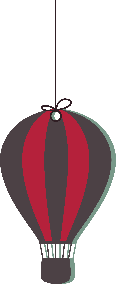 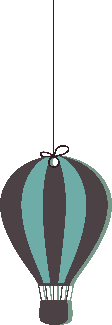 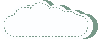 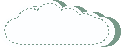 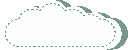 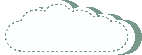 六、工作時間的減少或調整

對於家中有年幼子女的受僱者，若不選擇留職停薪請育嬰假，為使此種受僱者能有更多的時間安排育兒的事務，性別工作平等法第19條規定受僱於僱用30人以上雇主之受僱者，為撫育未滿三歲子女，得向雇主請求為下列二款規定事項之一：
     (受僱於僱用未滿30人雇主之受僱者，經與雇主協商，雙方   
     合意後，得依規定辦理。)

(1)每天減少工作時間一小時；減少之工作時間，不得請求報酬
(2)調整工作時間
33
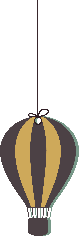 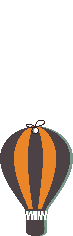 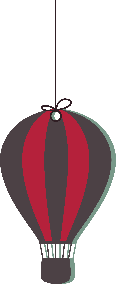 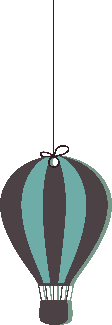 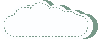 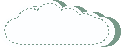 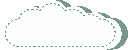 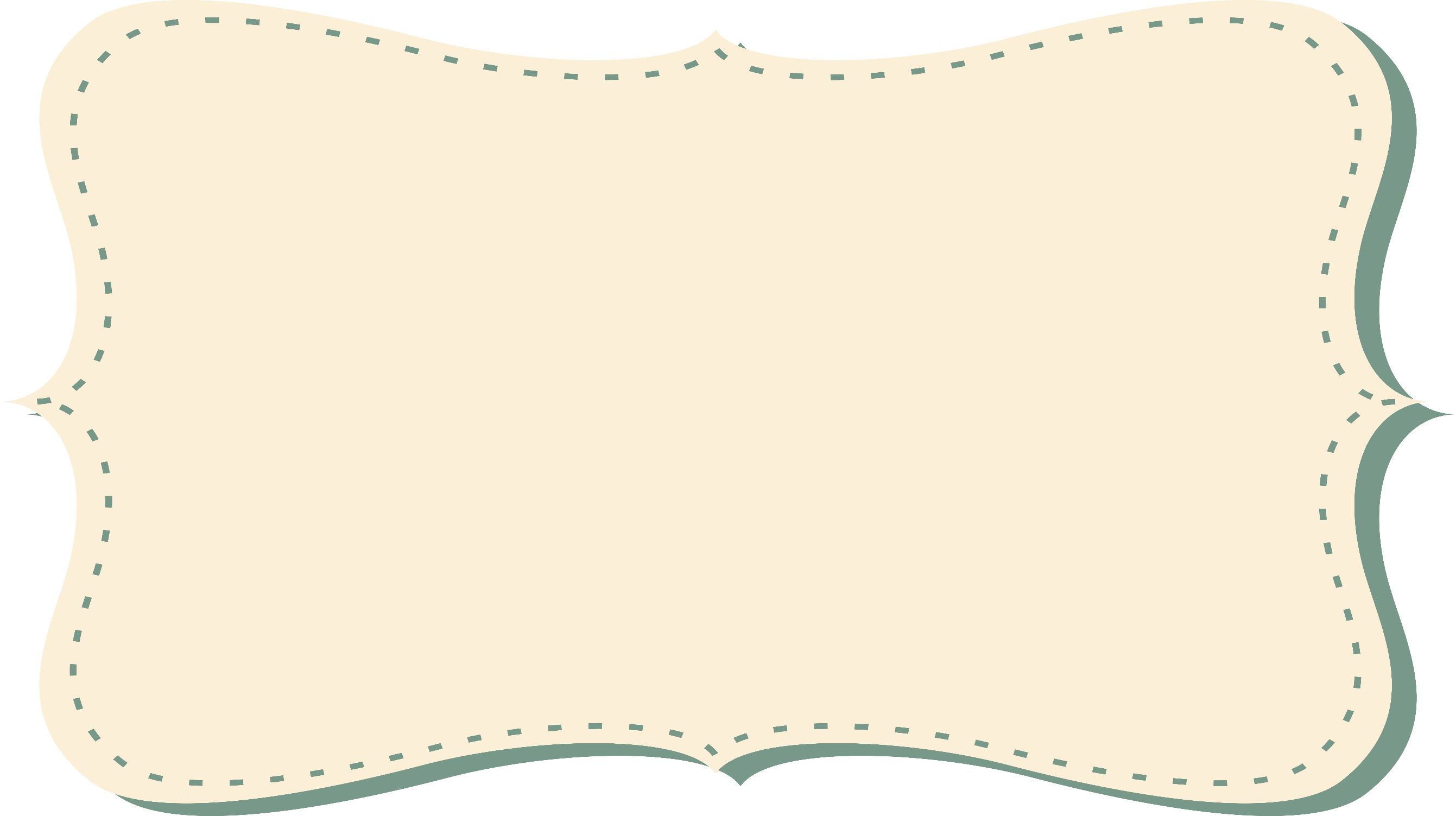 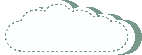 六、工作時間減少或調整
《性別工作平等法》
第19條「受僱於僱用三十人以上雇主之受僱者，為撫育未滿三歲子女，得向雇主請求為下列二款事項之一：一、每天減少工作時間一小時；減少之工作時間，不得請求報酬。二、調整工作時間。受僱於僱用未滿三十人雇主之受僱者，經與雇主協商，雙方合意後，得依前項規定辦理。」

受僱者為調整或減少工作時間請求時，雇主不得視為缺勤而影響其全勤獎金、考績或為其他不利之處分。雇主違反規定，處新臺幣2萬元以上，30萬元以下罰鍰，應公布其姓名或名稱、負責人姓名，並限期令其改善；屆期未改善者，應按次處罰。
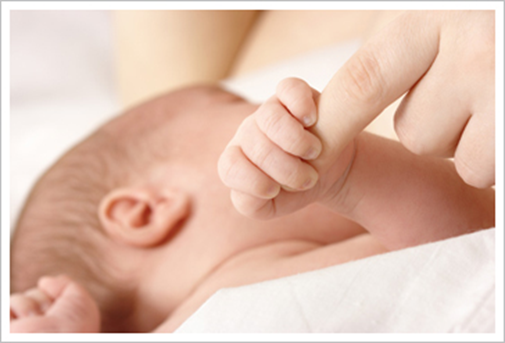 34
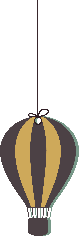 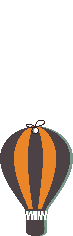 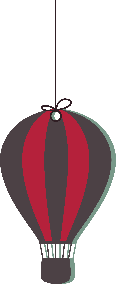 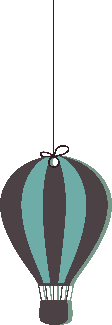 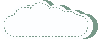 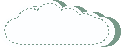 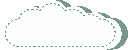 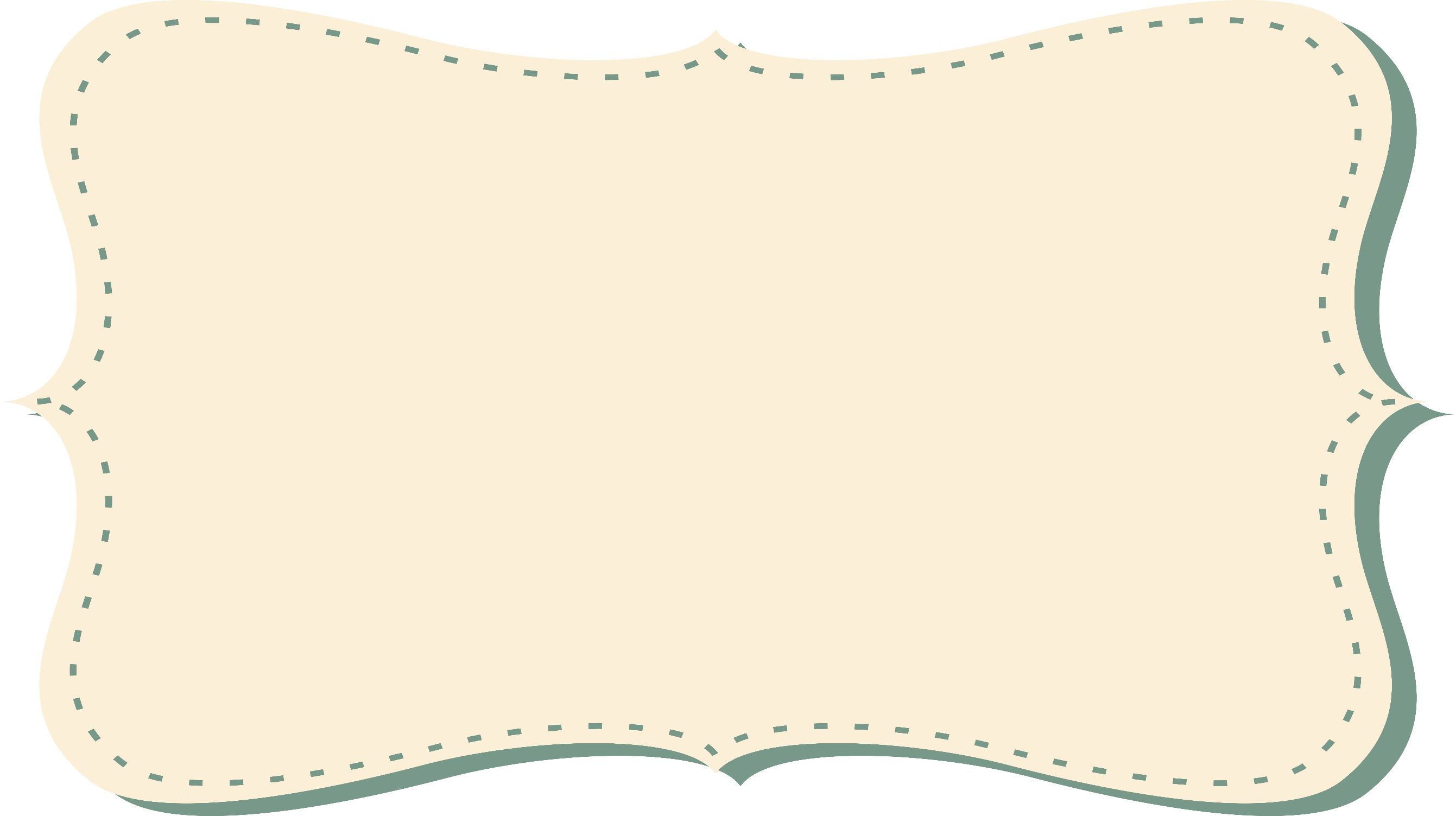 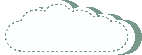 六、工作時間減少或調整
《勞動基準法》
第30條第8項「雇主得視勞工照顧家庭成員需要，允許勞工於不變更每日正常工作時數下，在1小時範圍內，彈性調整工作開始及終止之時間。」

現行勞動基準法及性別工作平等法之規定已訂有「彈性上下班」、「調整工作時間」或「縮短工時」等方式，受僱者可依所需向雇主提出申請。
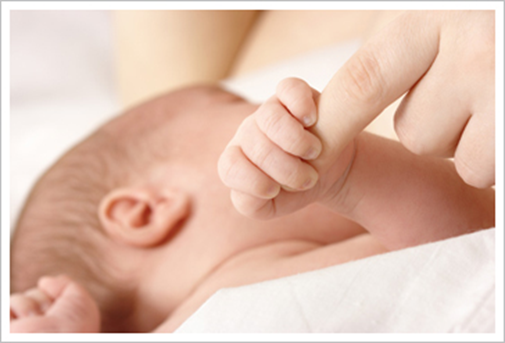 35
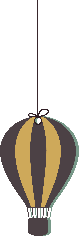 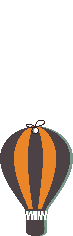 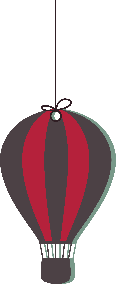 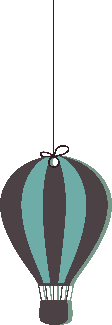 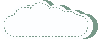 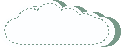 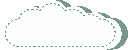 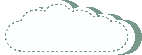 七、家庭照顧假

受僱者於其家庭成員預防接種、發生嚴重之疾病或其他重大事故須親自照顧時，得請家庭照顧假。
家庭照顧假薪資之計算，依各該事假規定辦理，其請假日數併入事假計算，全年以7日為限。(性工法第20條)
36
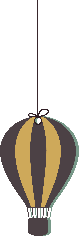 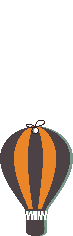 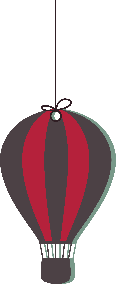 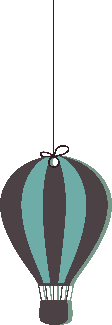 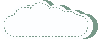 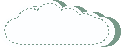 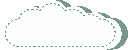 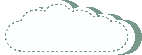 七、家庭照顧假(營造性別友善環境)

同性伴侶依民法第1123條第3項規定取得「家屬」之身分者，自屬「家庭成員」之範疇，適用第20條家庭照顧假之規定。(本部104.11.26勞動條4字第1040132317號函)。
證明文件之形式，法無明文，足茲證明受僱者有須親自照顧其家屬之事實已足。
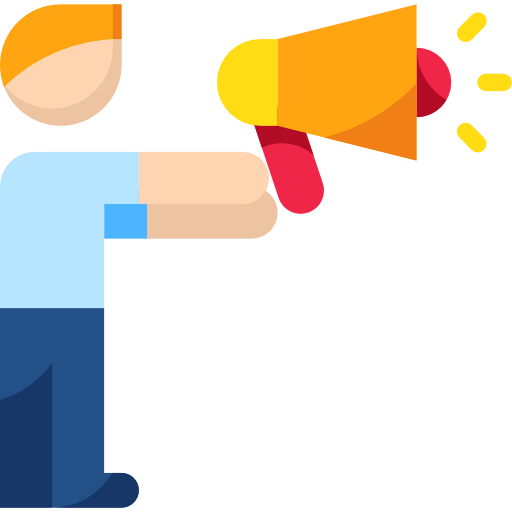 37
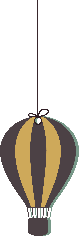 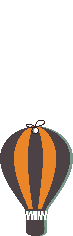 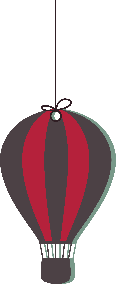 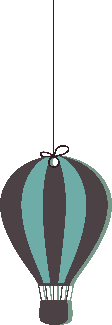 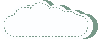 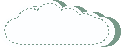 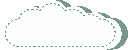 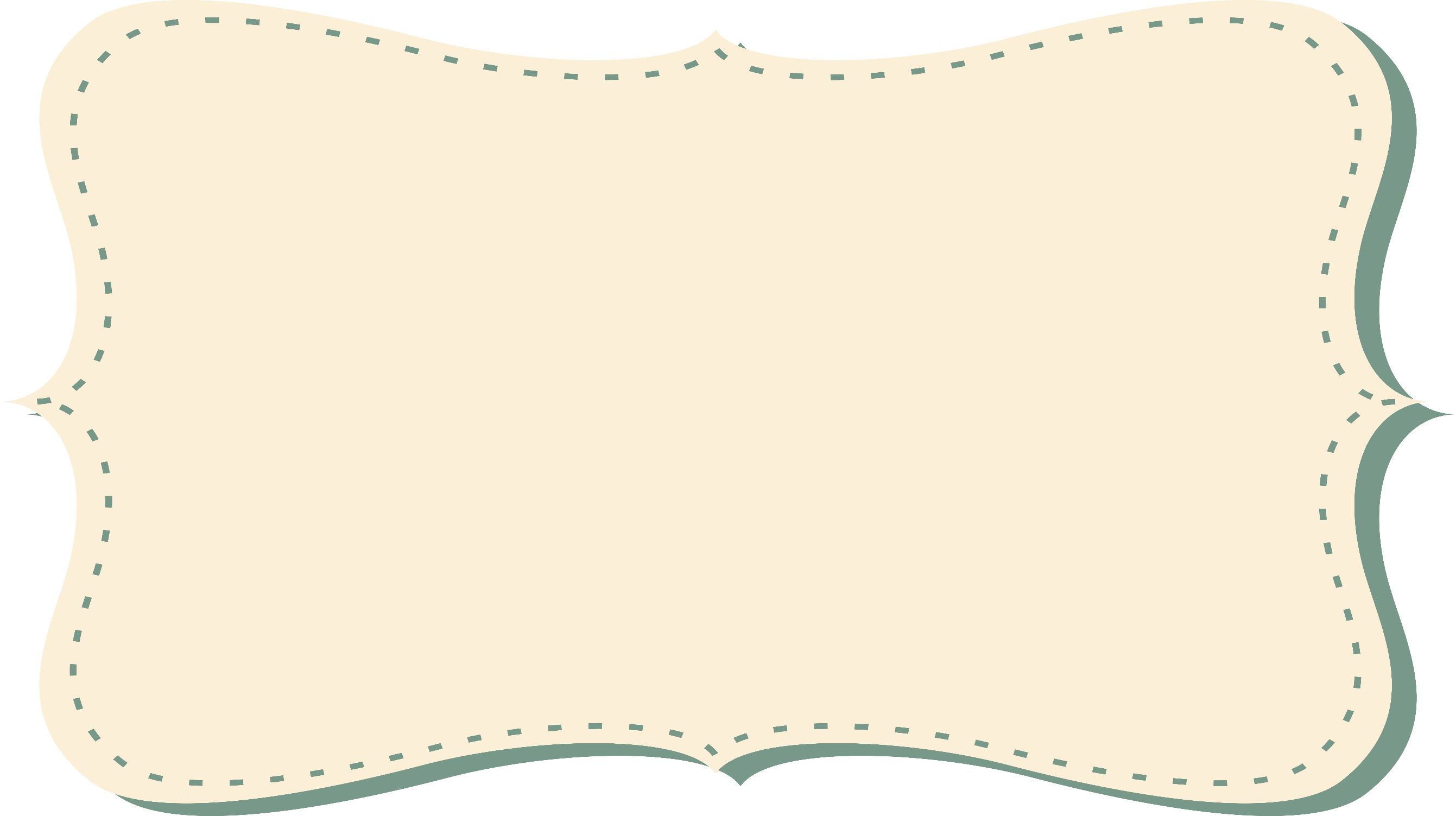 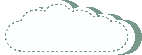 八、托兒設施與托兒措施

僱用受僱者100人以上之雇主，應提供下列設施、措施： 一、哺（集）乳室。 二、托兒設施或適當之托兒措施。 主管機關對於雇主設置哺（集）乳室、托兒設施或提供托兒措施，應給予經費補助。
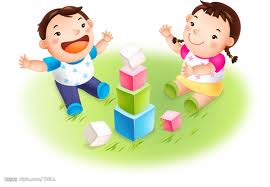 38
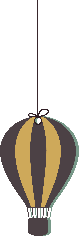 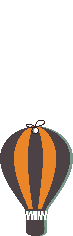 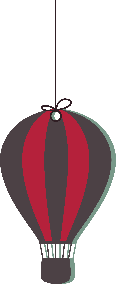 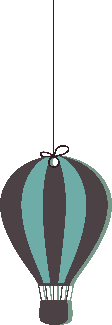 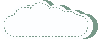 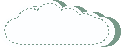 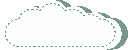 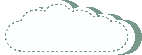 受僱者依前七條之規定為請求時，雇主不得拒絕。 受僱者為前項之請求時，雇主不得視為缺勤而影響其全勤獎金、考績或為其他不利之處分。(性工法第21條)
39
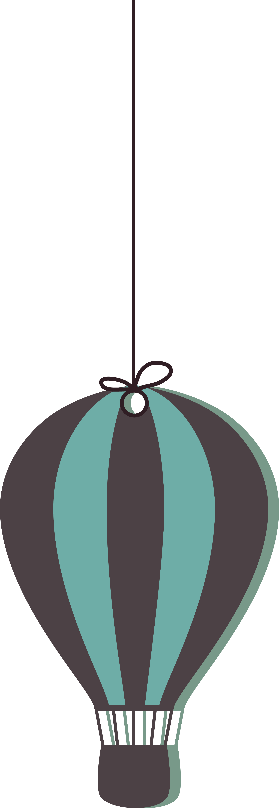 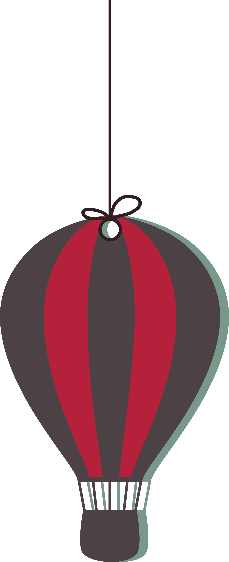 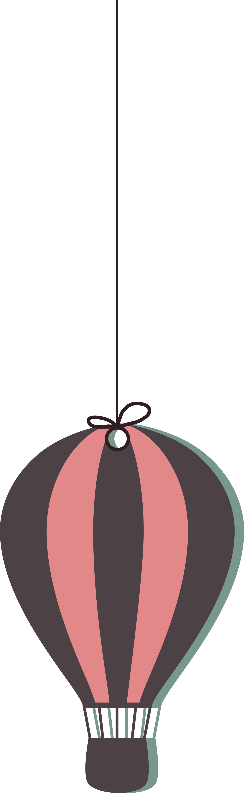 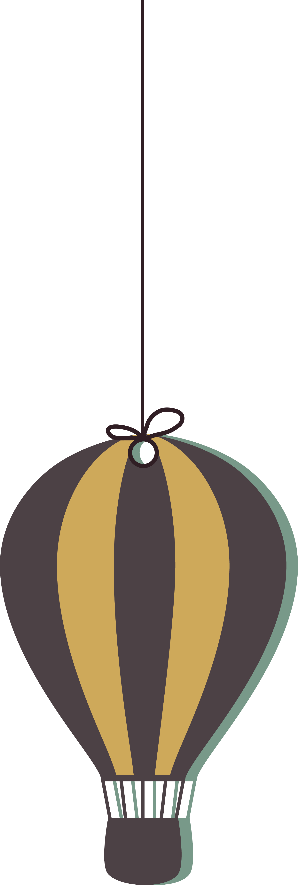 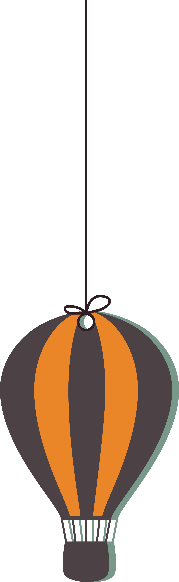 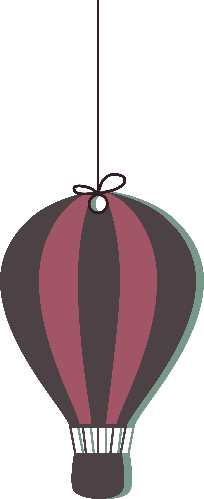 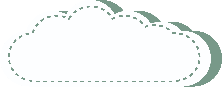 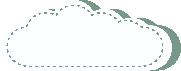 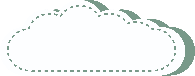 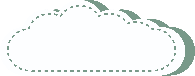 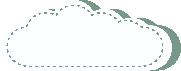 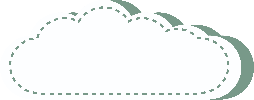 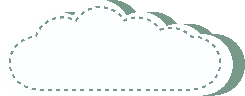 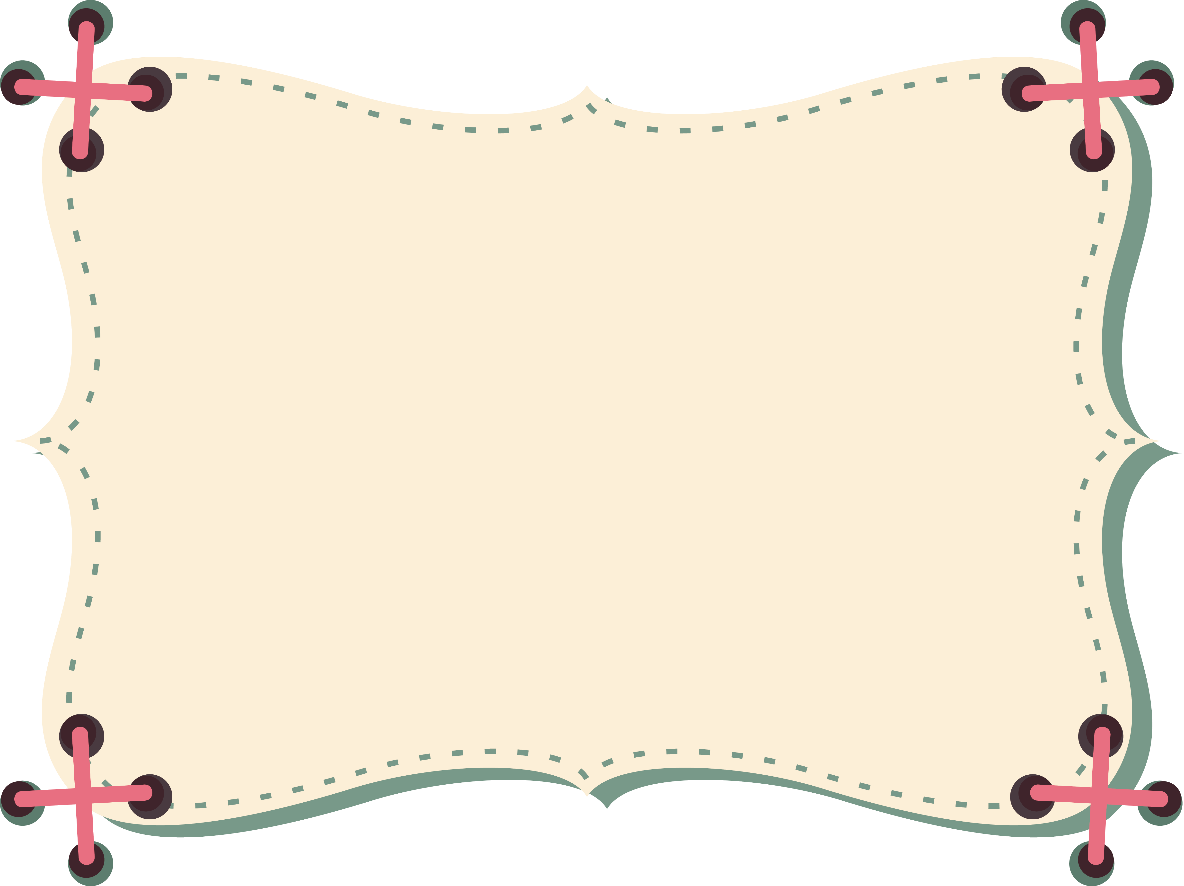 Q&A
40